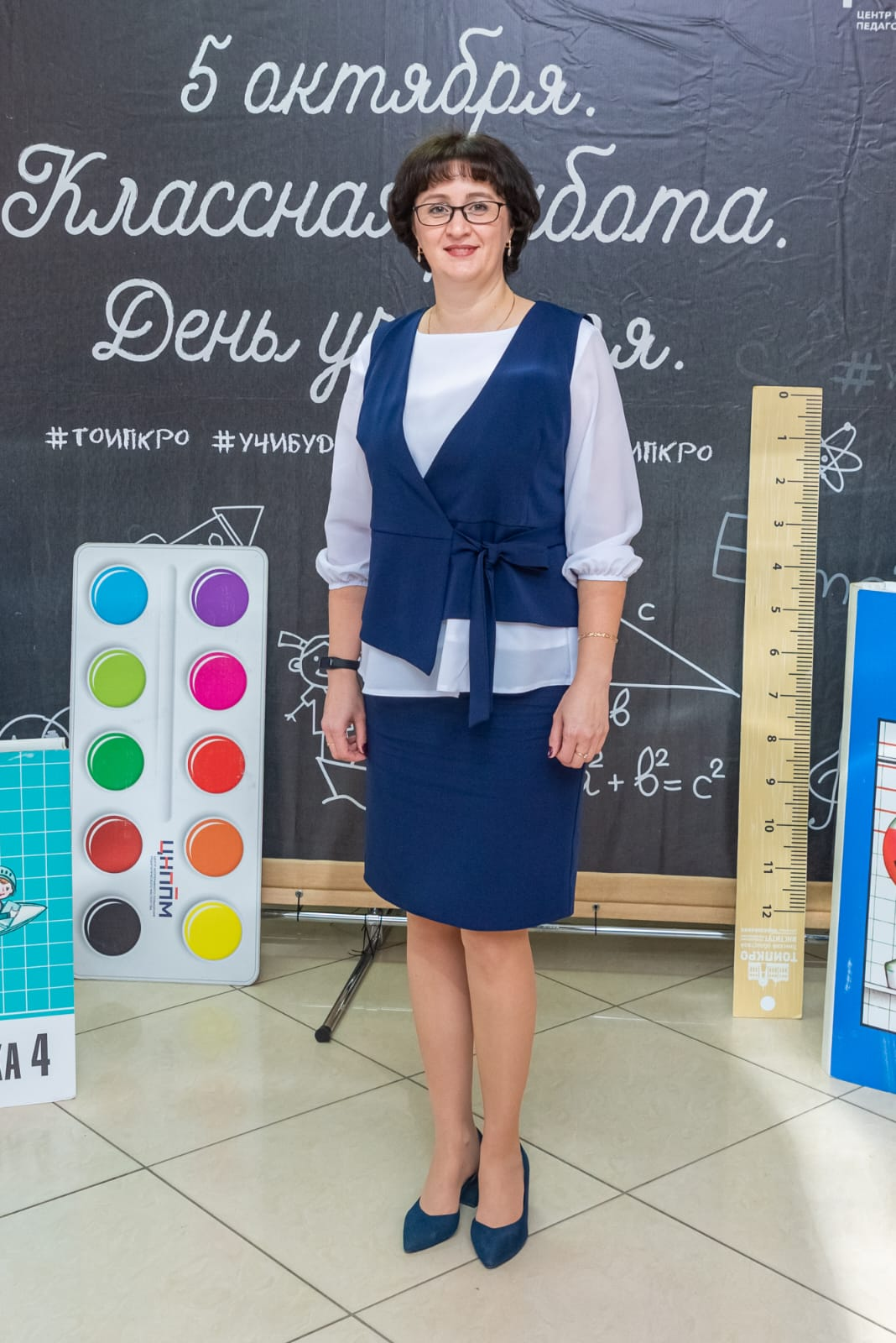 «Как создать среду для профессионального определения ребёнка. Из опыта работы МБОУ «Клюквинская СОШИ» Верхнекетского района»
Чумаченко Татьяна Ивановна, директор МБОУ «Клюквинская СОШИ»  Верхнекетского района Томской области
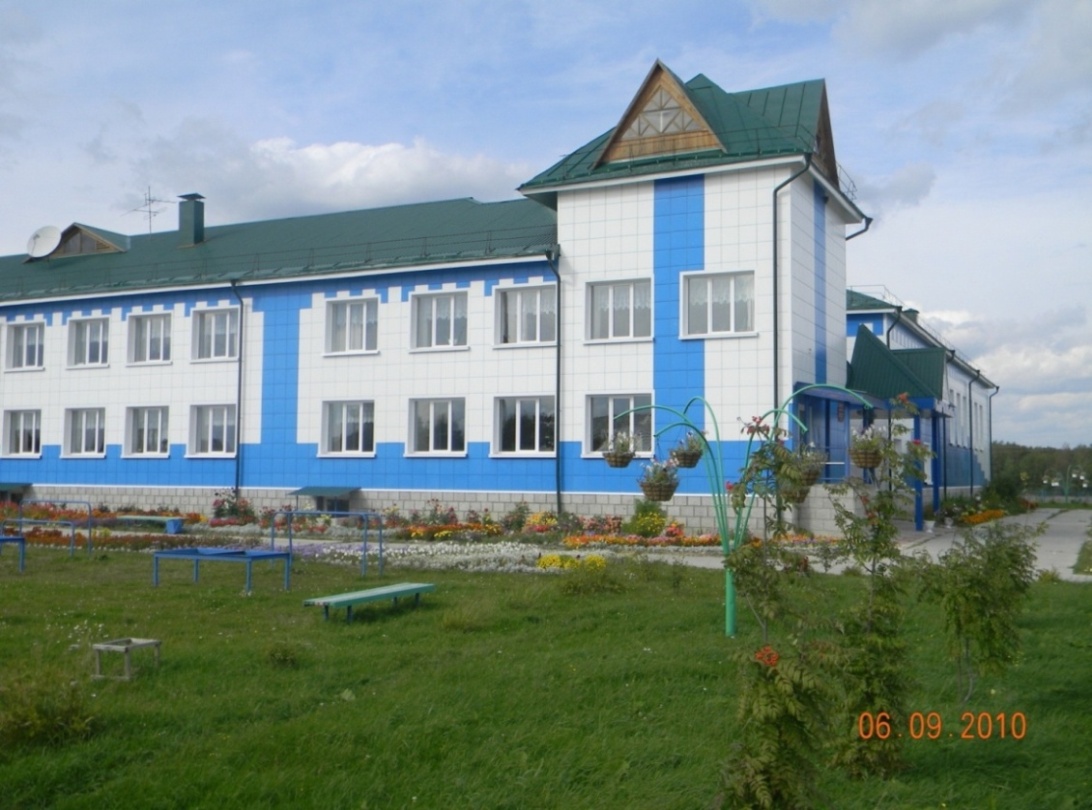 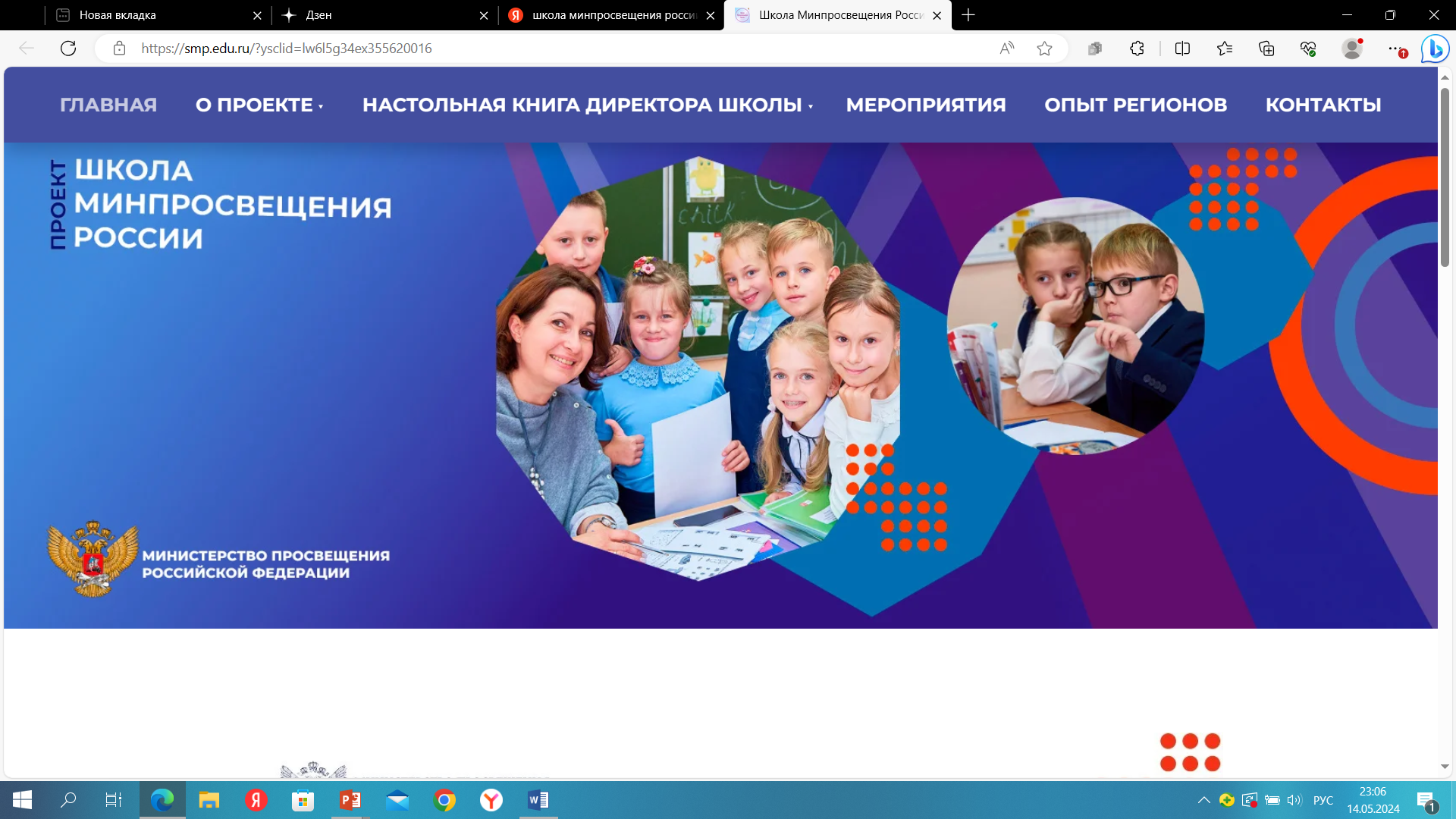 Магистральное направление
 «Профориентация»
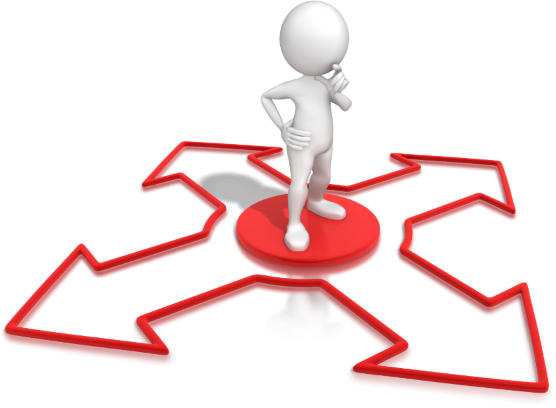 Единая модель профориентационной ориентации
  с 1 сентября 2023 года.
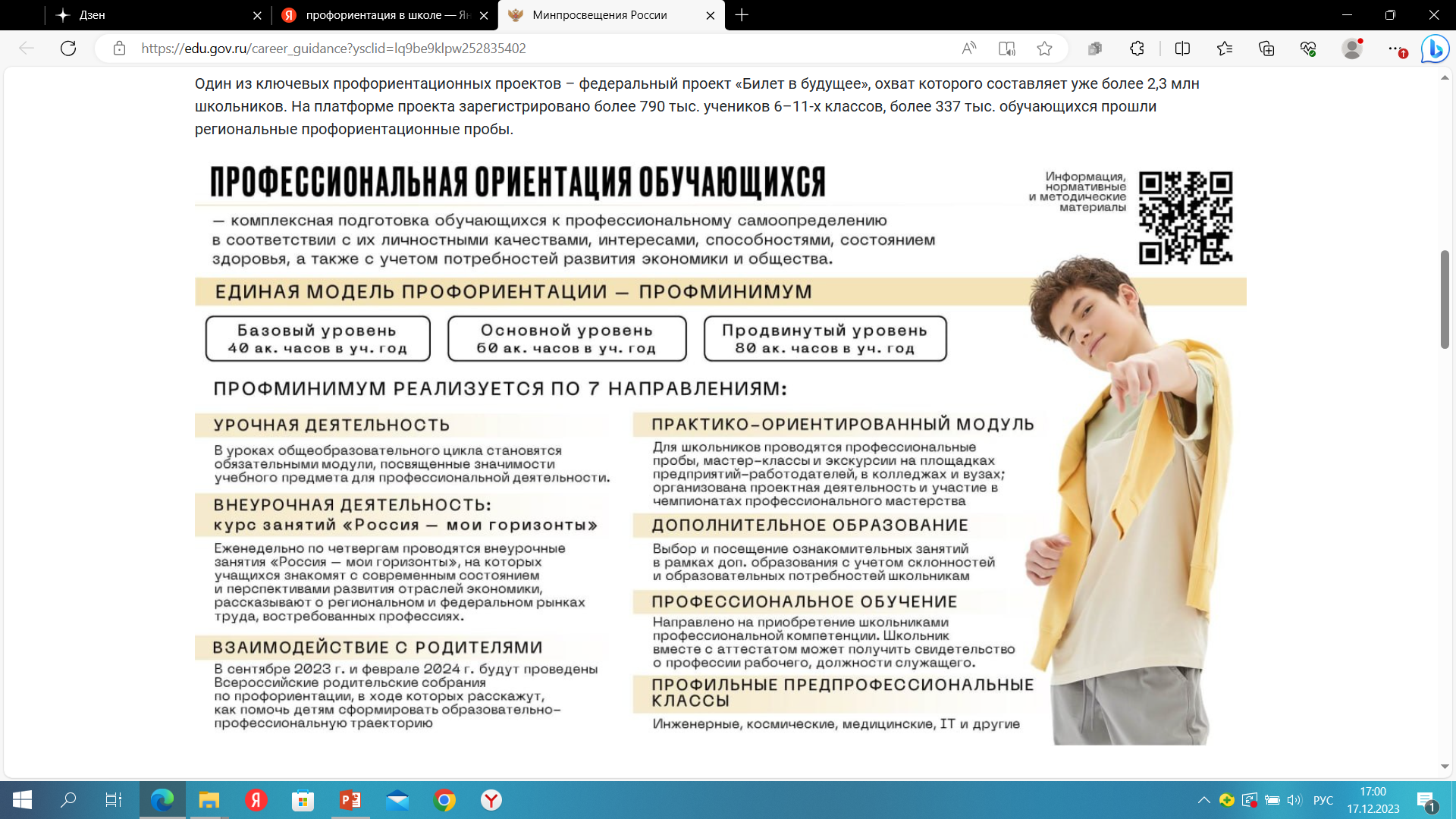 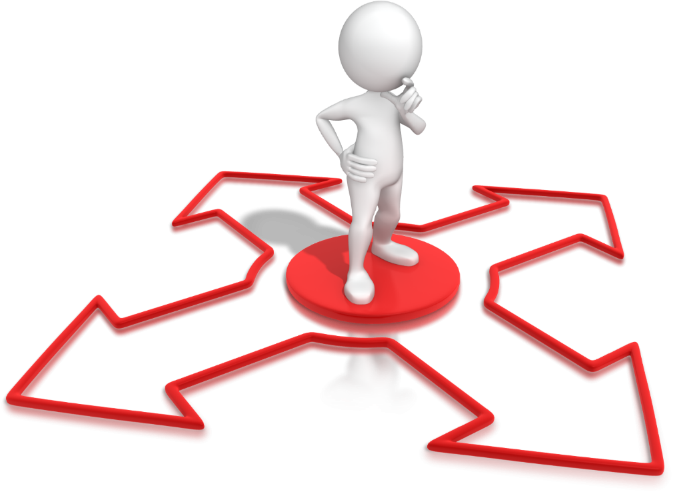 Профориентация в школе – это комплекс действий для выявления у школьников склонностей и талантов к определённым видам профессиональной деятельности.
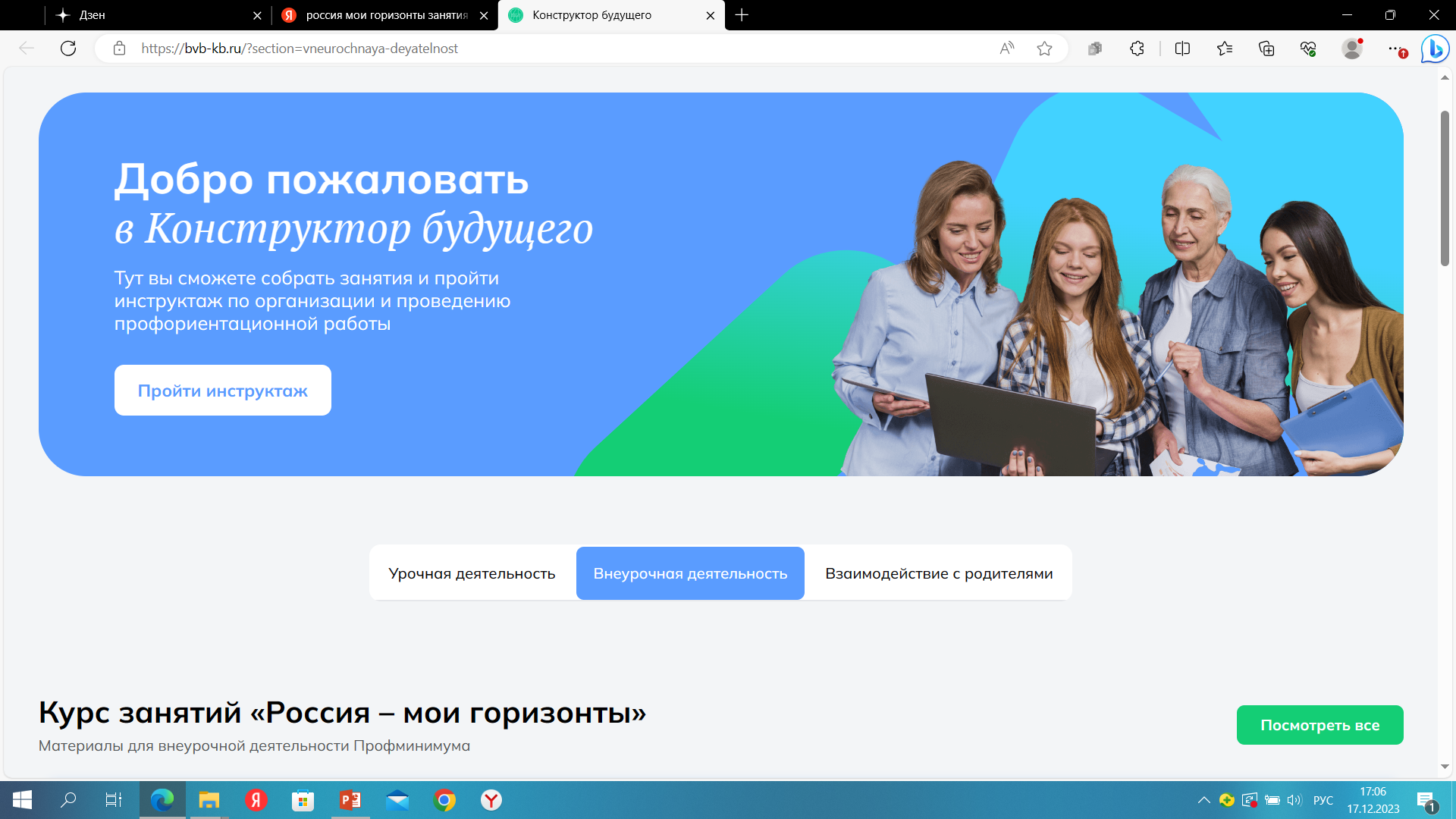 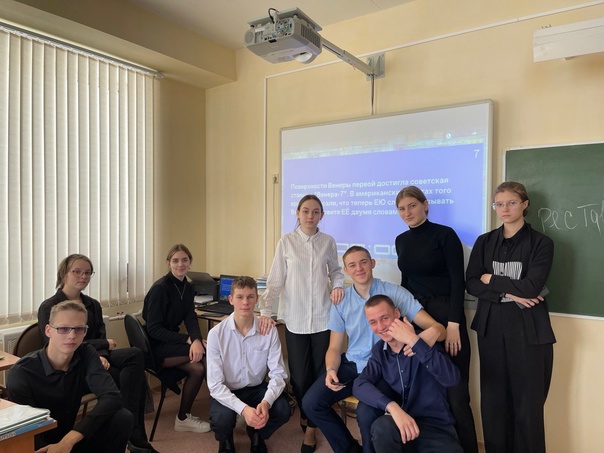 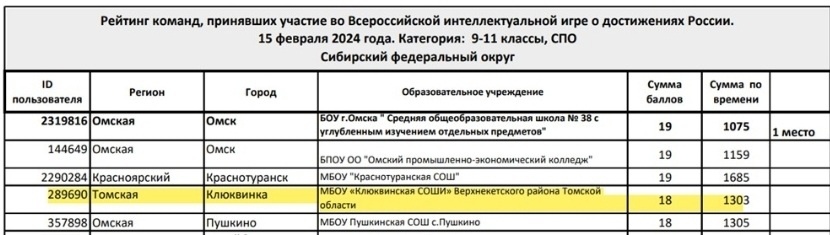 В феврале 2024 года, обучающиеся 11 класса вместе с классным руководителем, приняли участие в интеллектуальной игре «Достижения России в XXI веке». Главный приз - путёвка на Международную выставку -форум «Россия» которая проходит на ВДНХ в Москве.
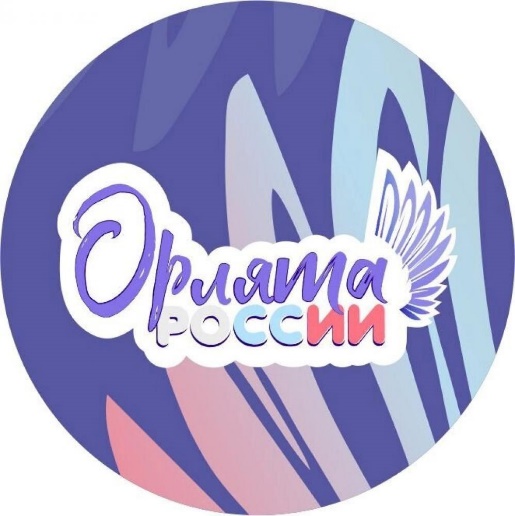 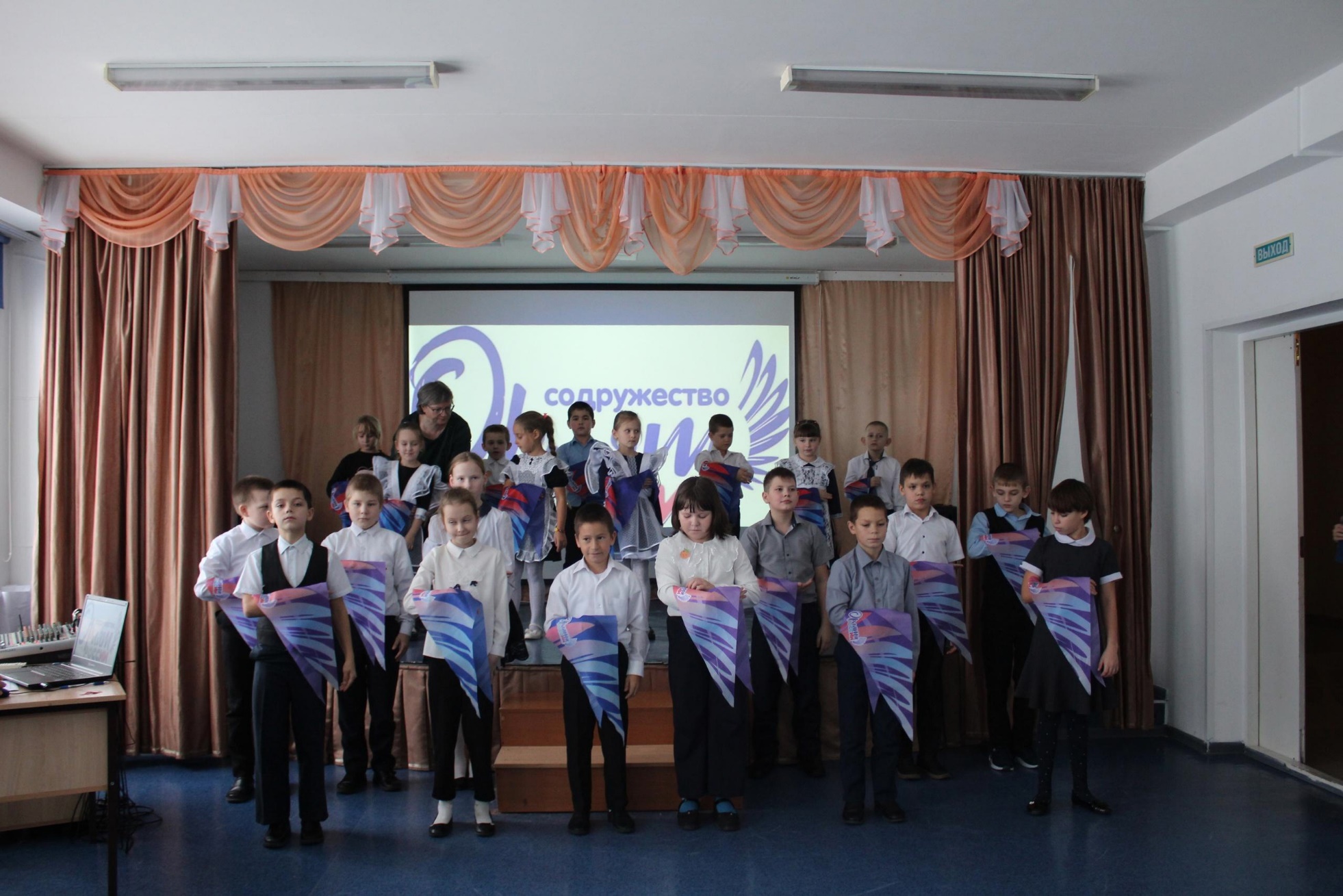 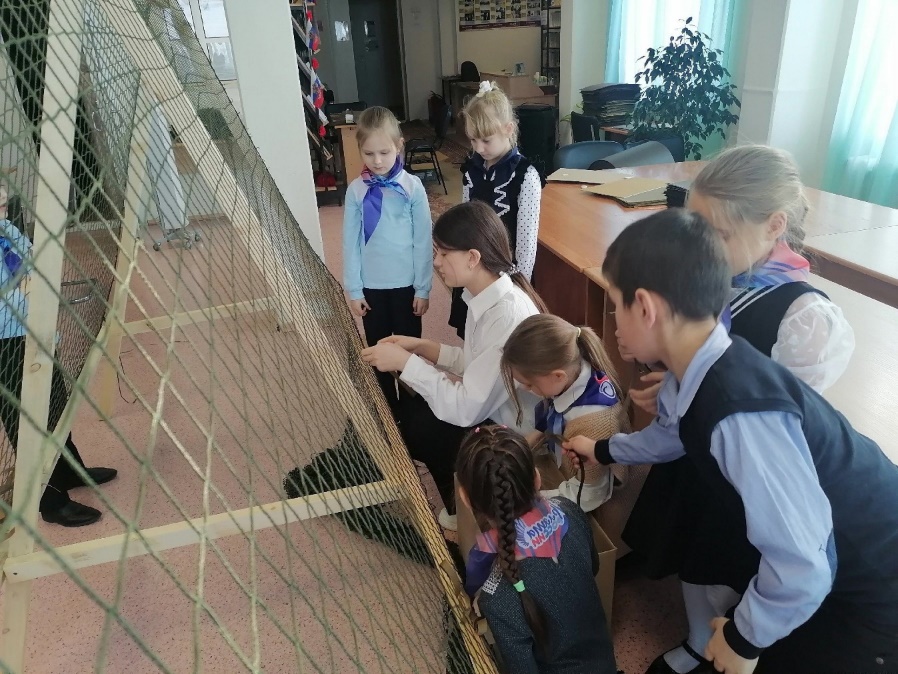 Все обучающиеся начальных классов МБОУ «Клюквинская СОШИ» и филиала МБОУ «Клюквинская СОШИ» в п. Ягодное – участники проекта «Орлята России»
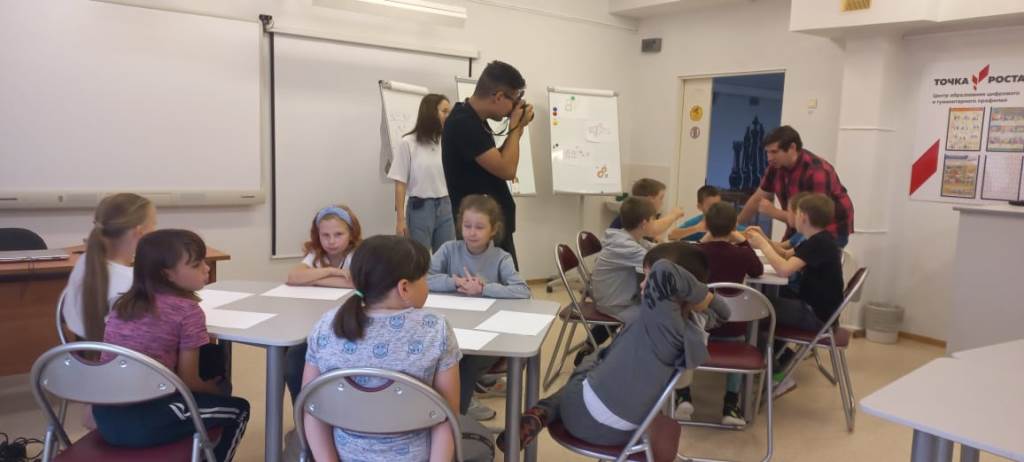 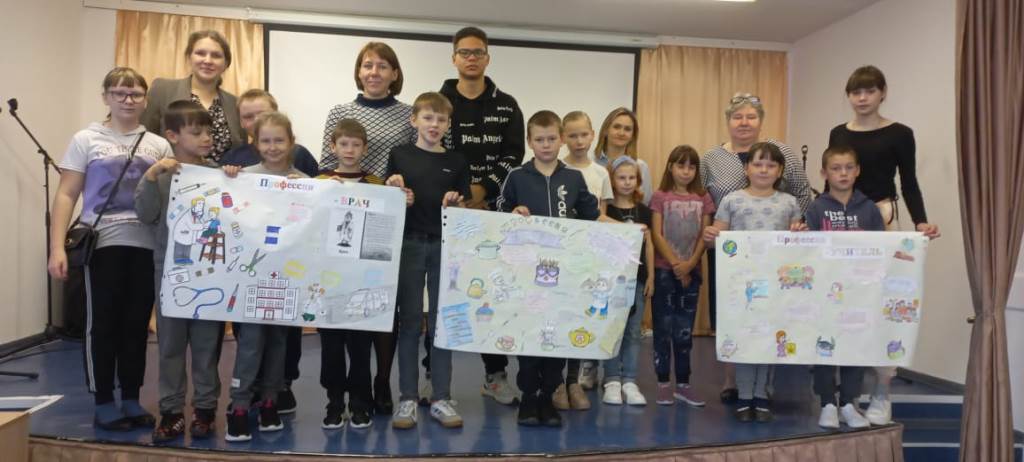 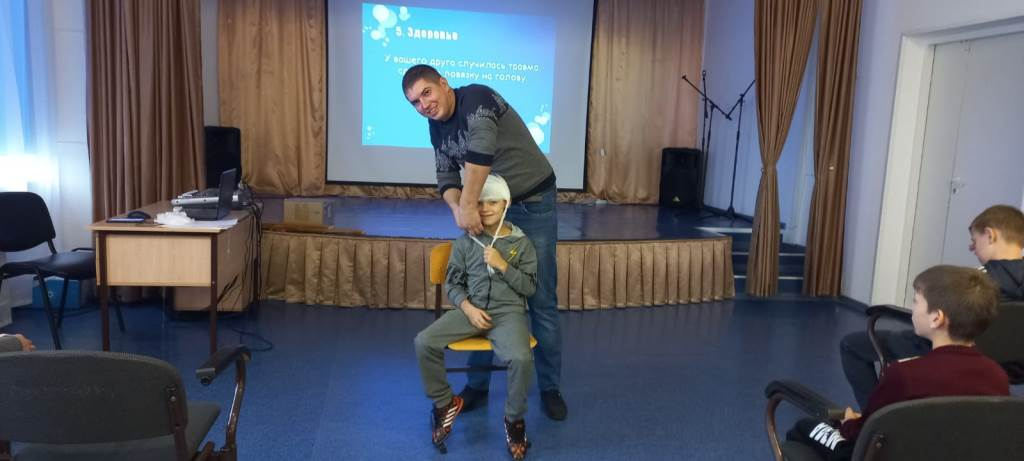 Неделя профориентации для обучающихся 1-5 классов в рамках осеннего лагеря на базе школы
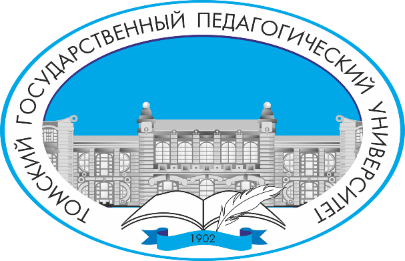 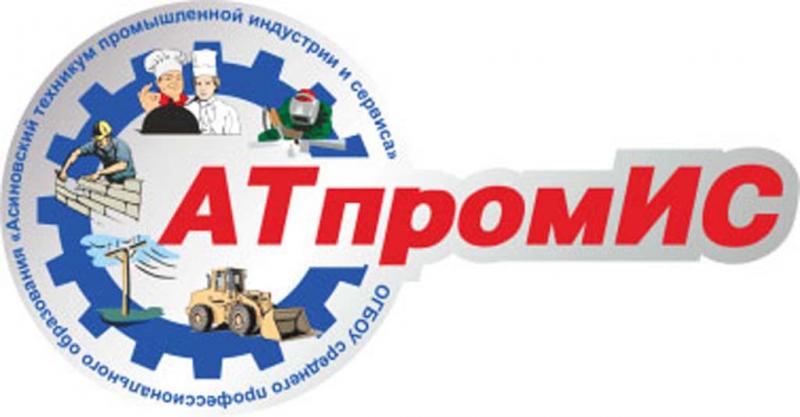 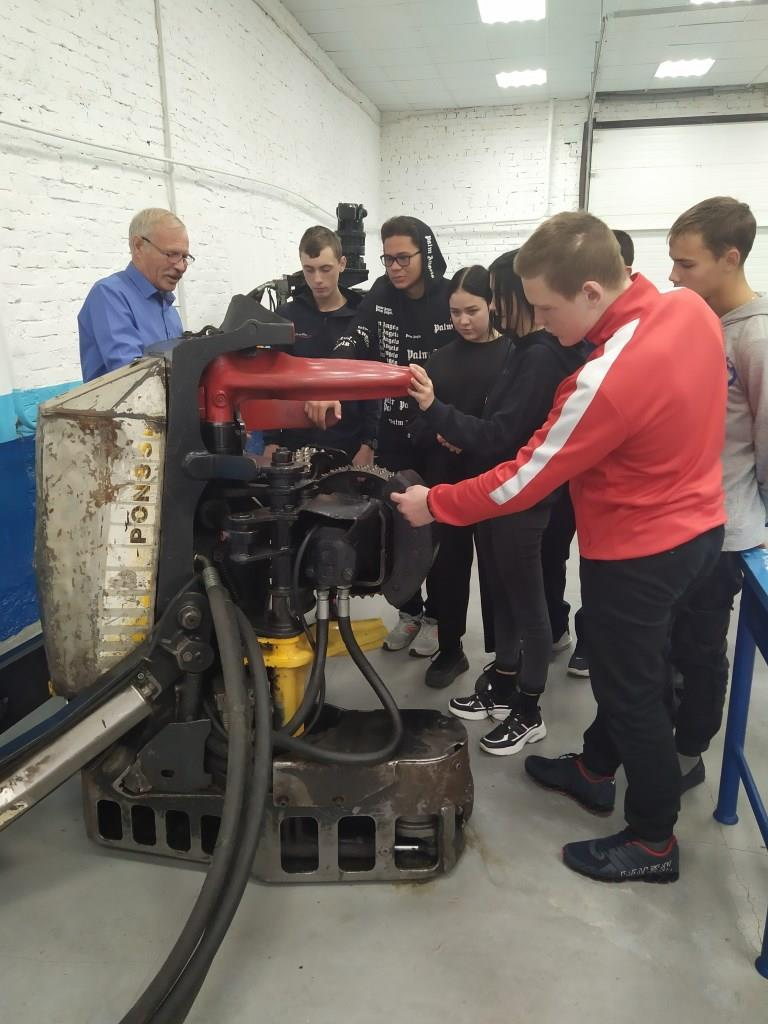 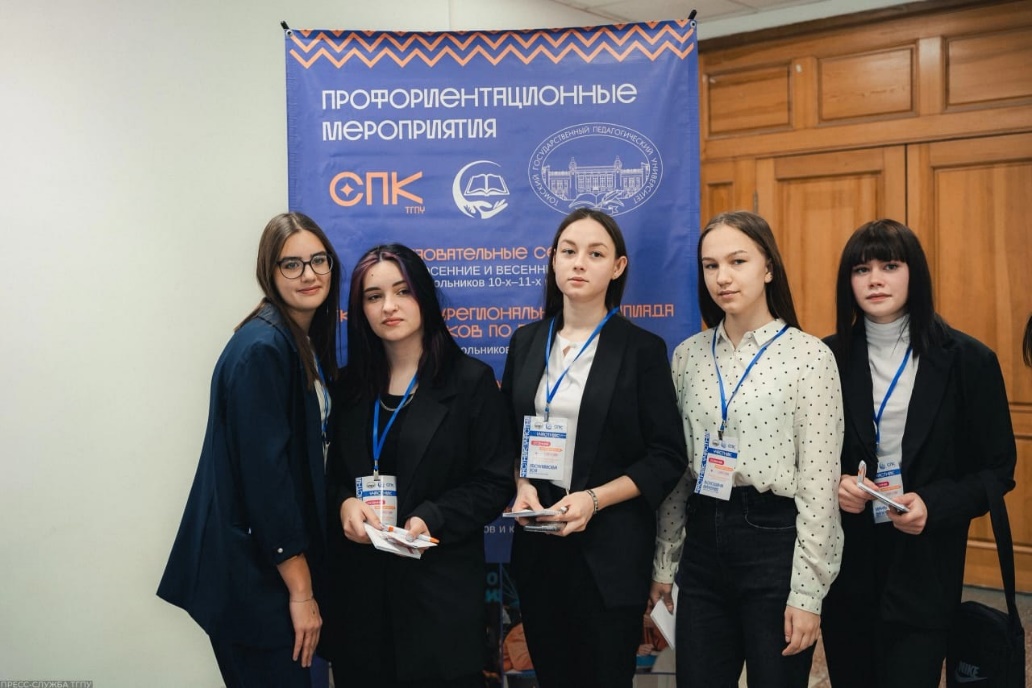 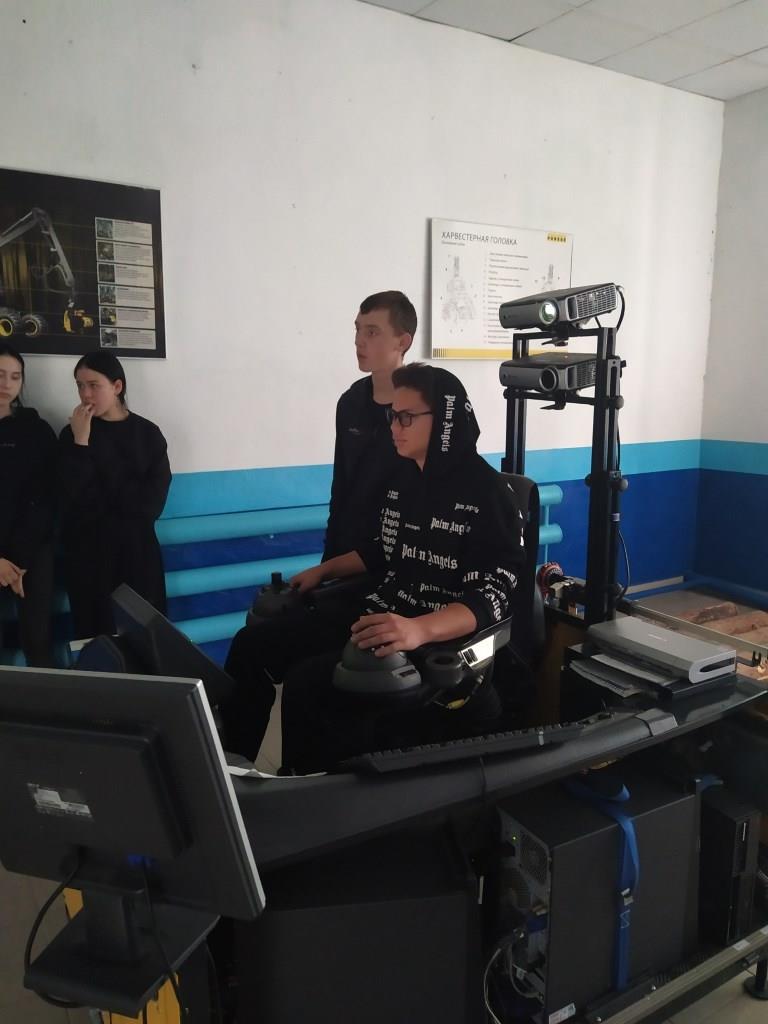 Трёхдневная осенняя сессия Образовательного проекта «Открытый педагогический класс», 2023г.
Профессиональные пробы, 2023г.
С 2021г. обучающиеся  МБОУ «Клюквинская СОШИ» принимают участие во Всероссийском проекте «Билет в будущее»
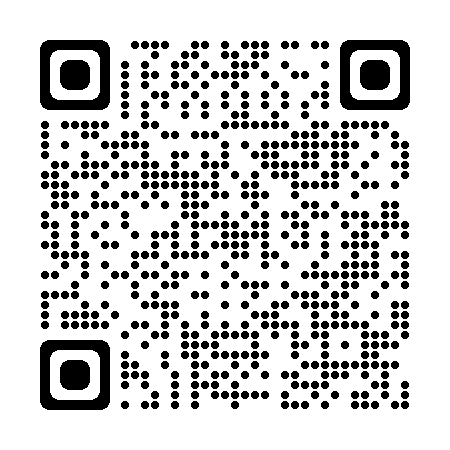 Организация психолого-педагогических групп в образовательной организации. Профориентация обучающихся, проявляющих интерес к психолого-педагогической деятельности
Куратор психолого-педагогических групп
Проект
«Будущие учителя – будущие профессионалы»
2 психолого-педагогические группы
21 ученик 8-11 классов
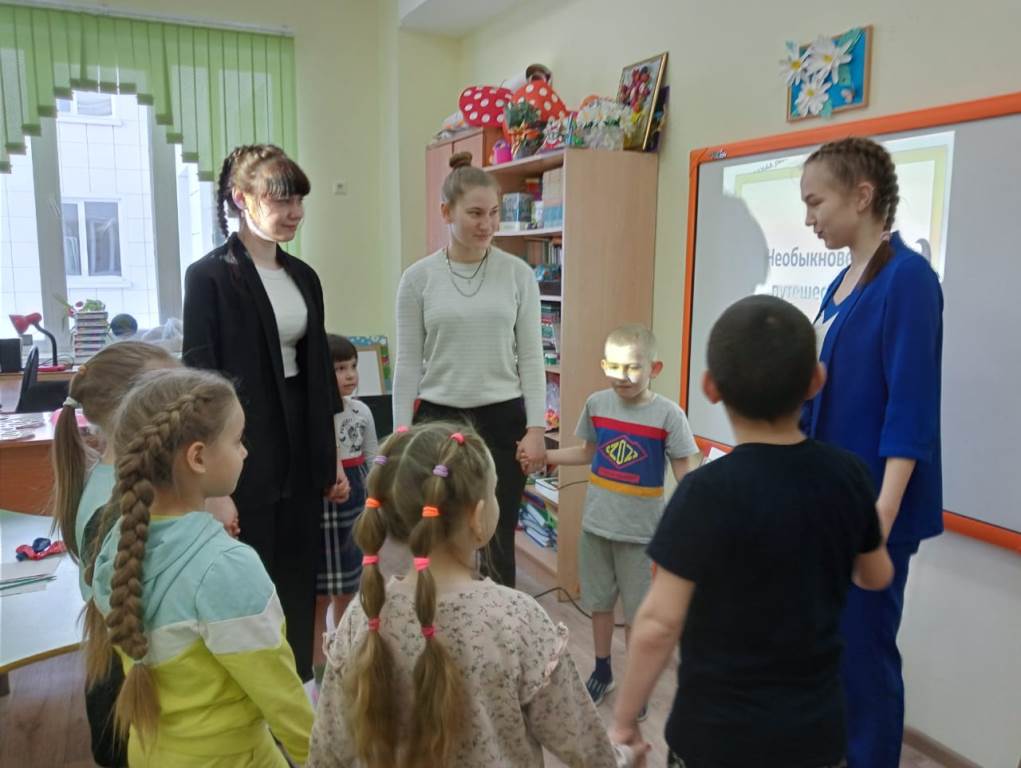 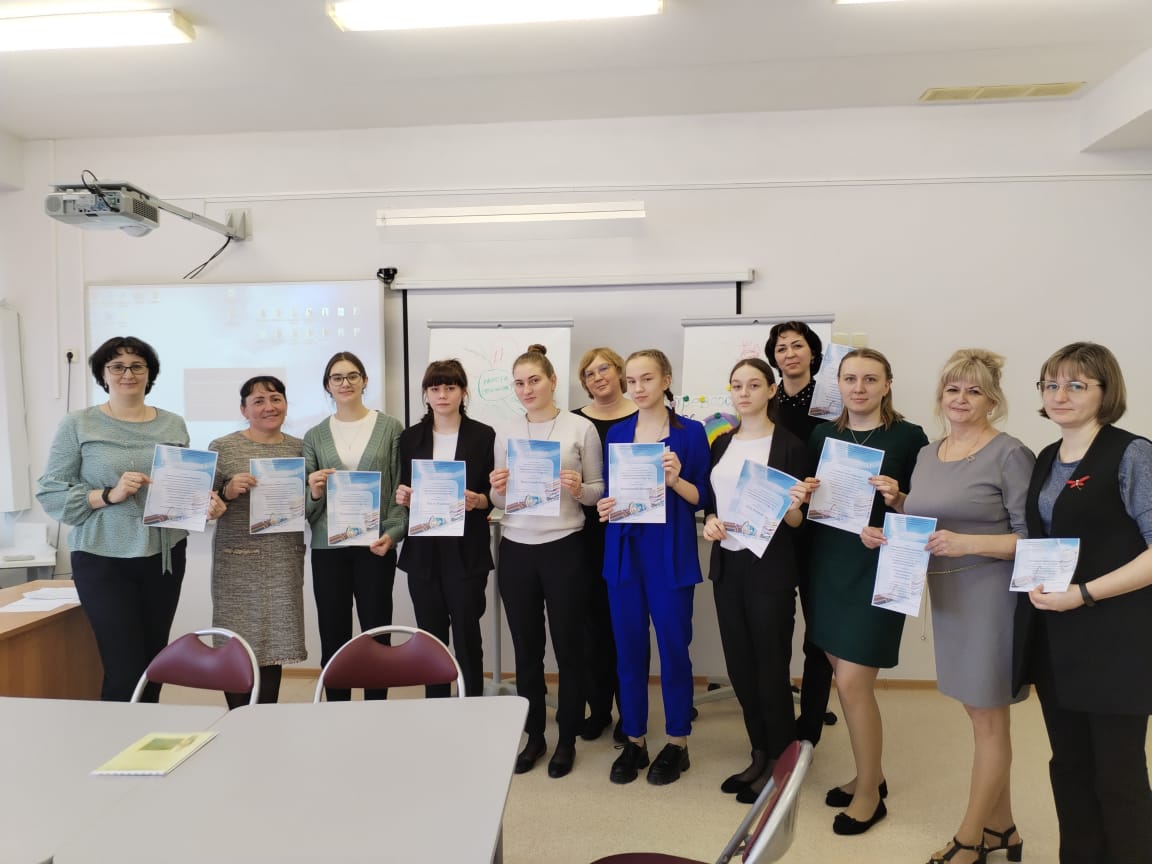 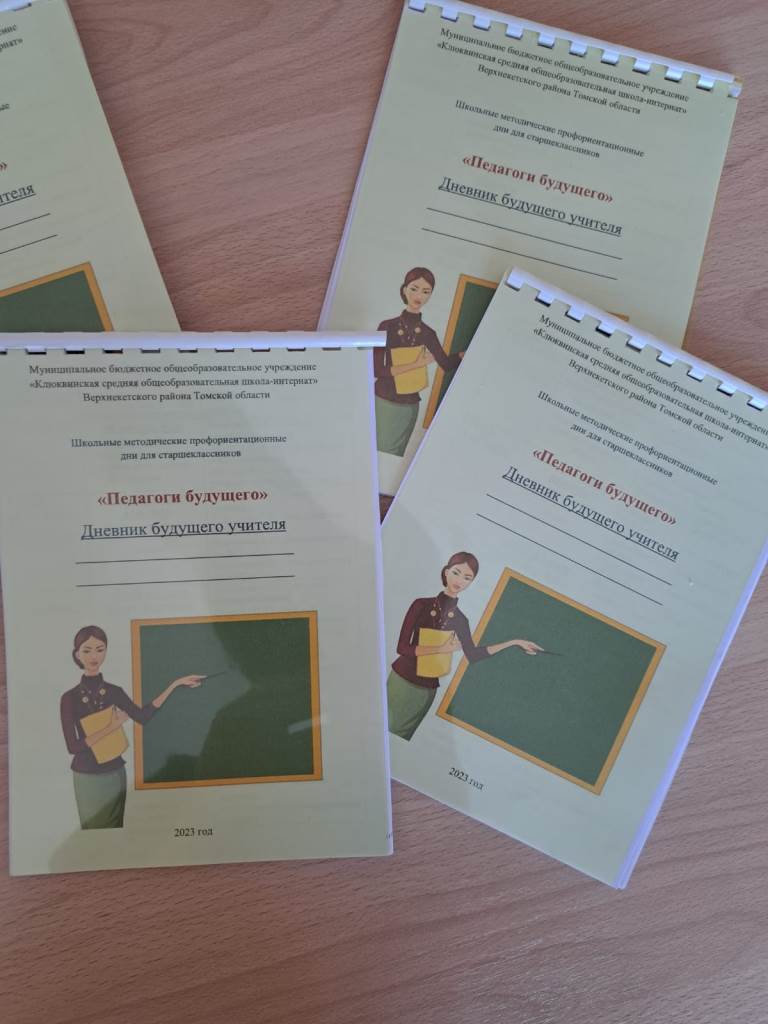 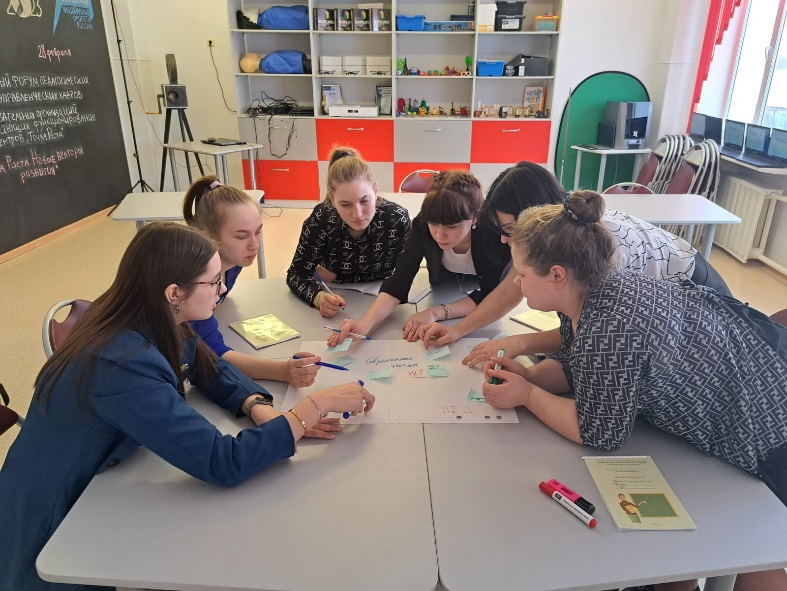 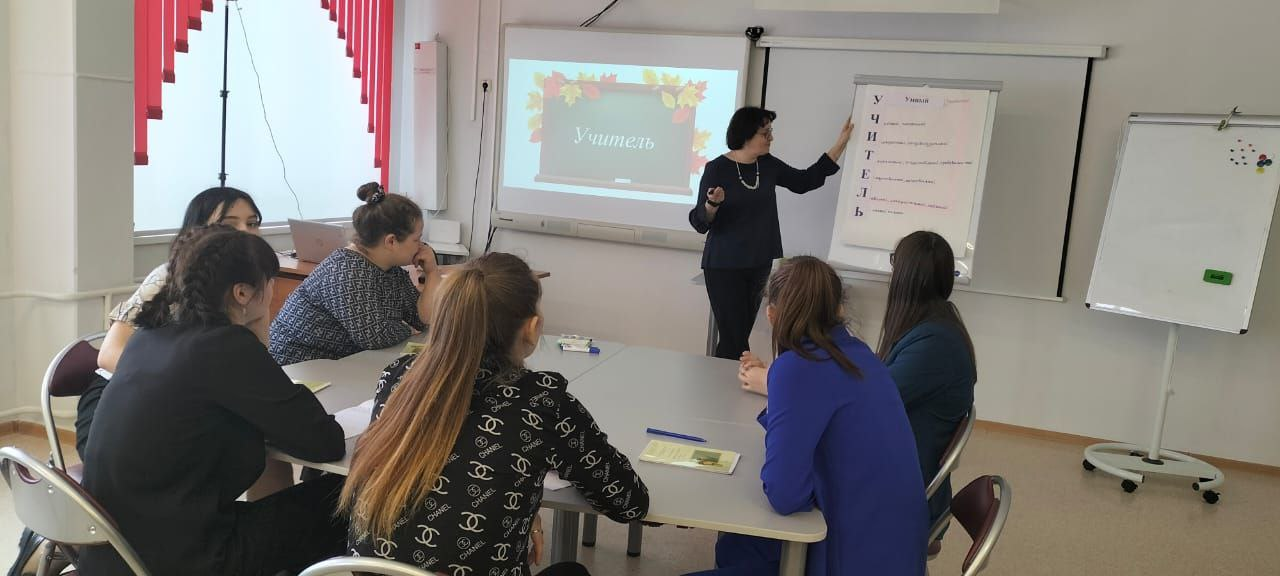 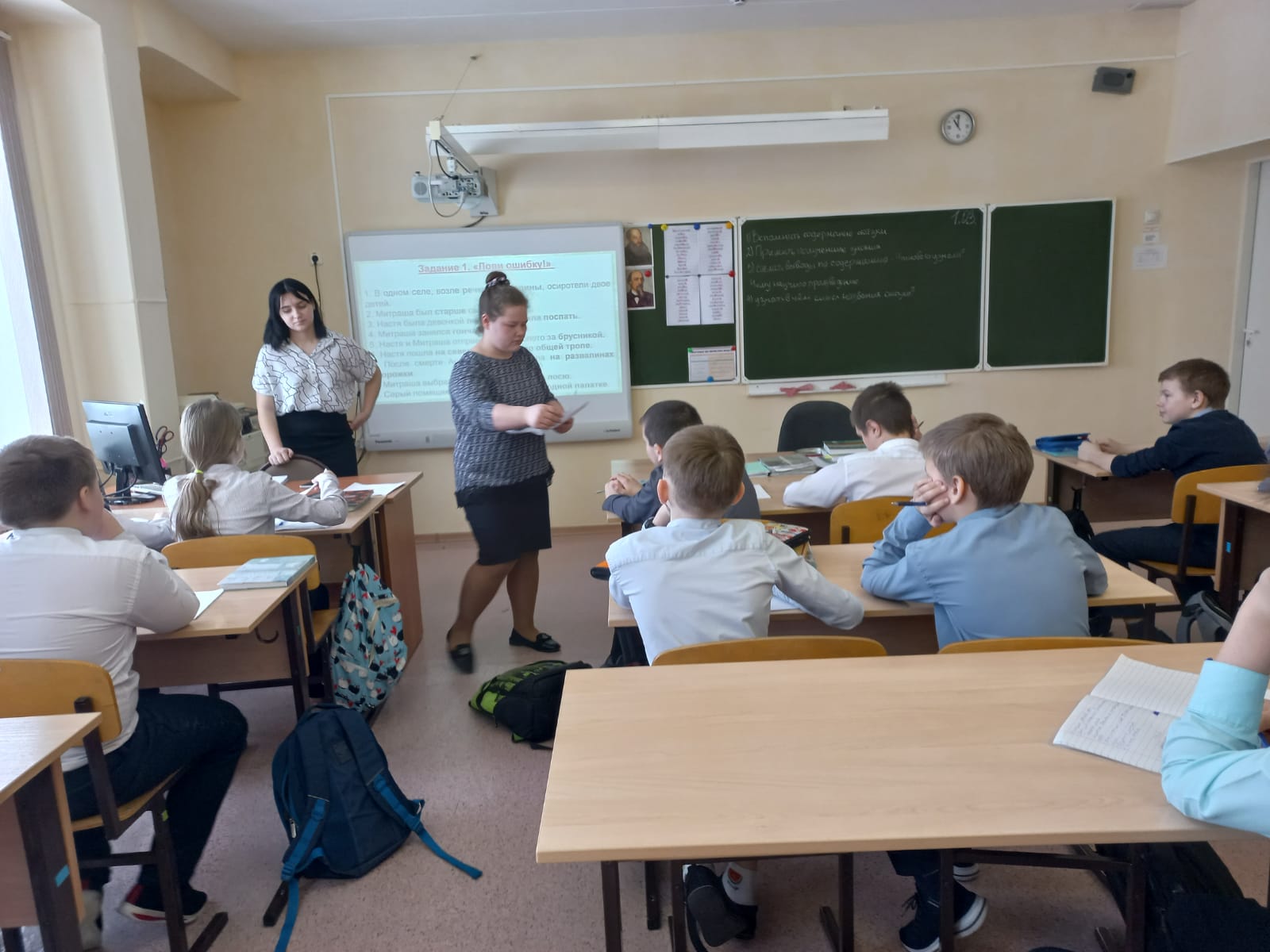 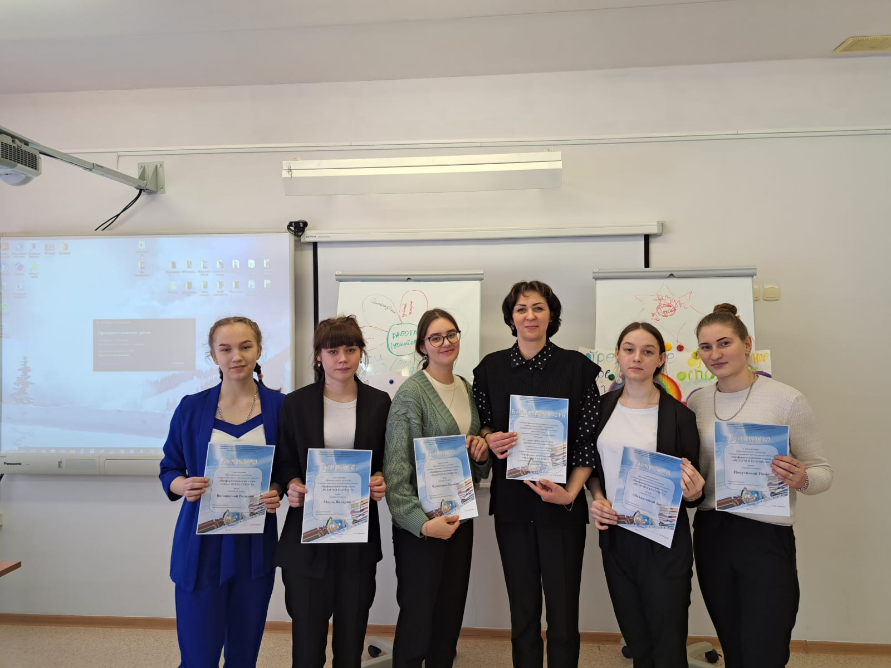 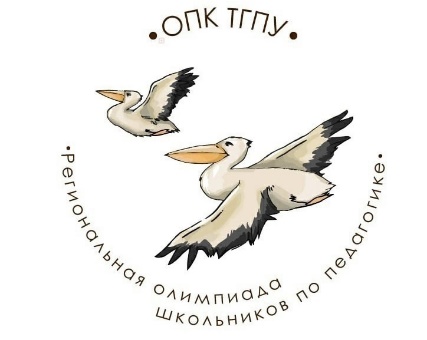 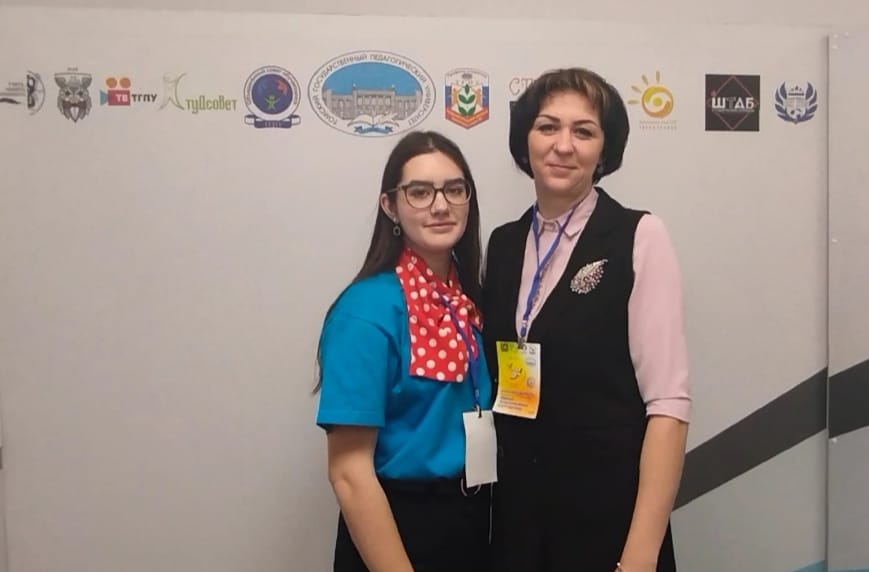 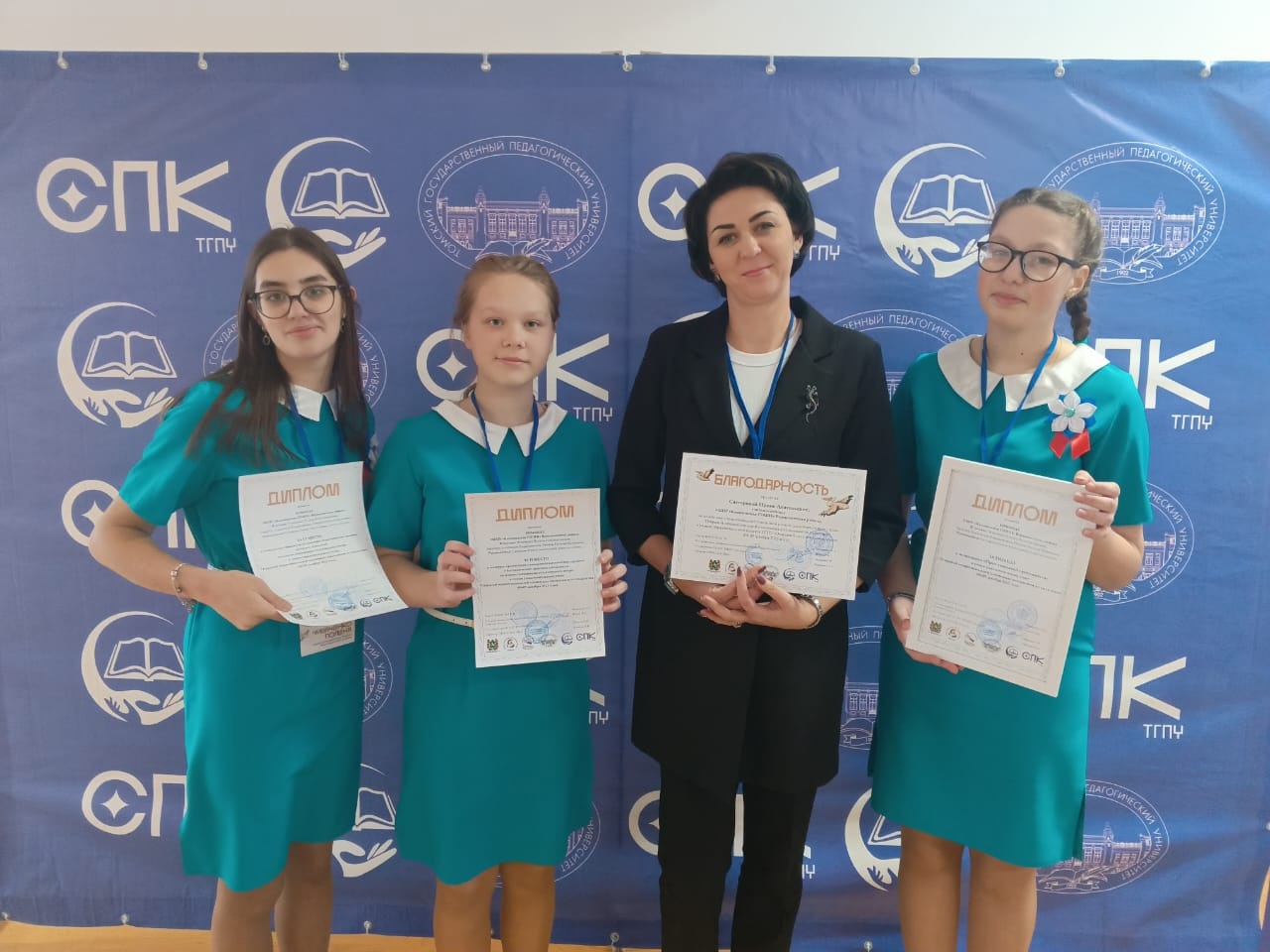 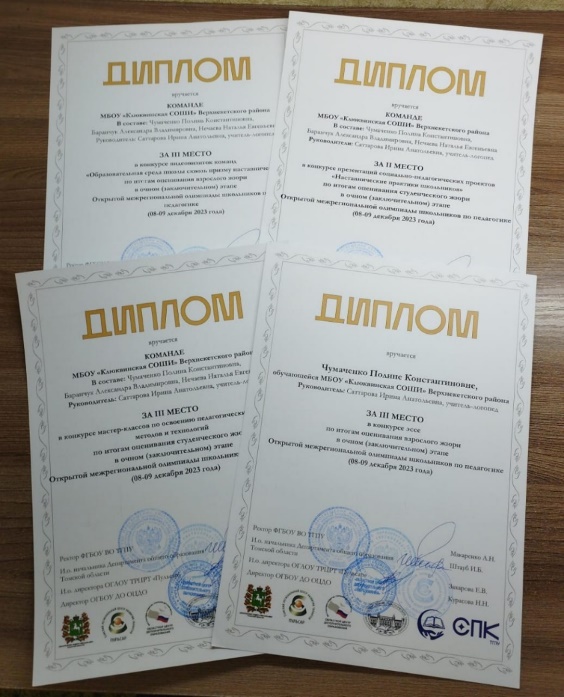 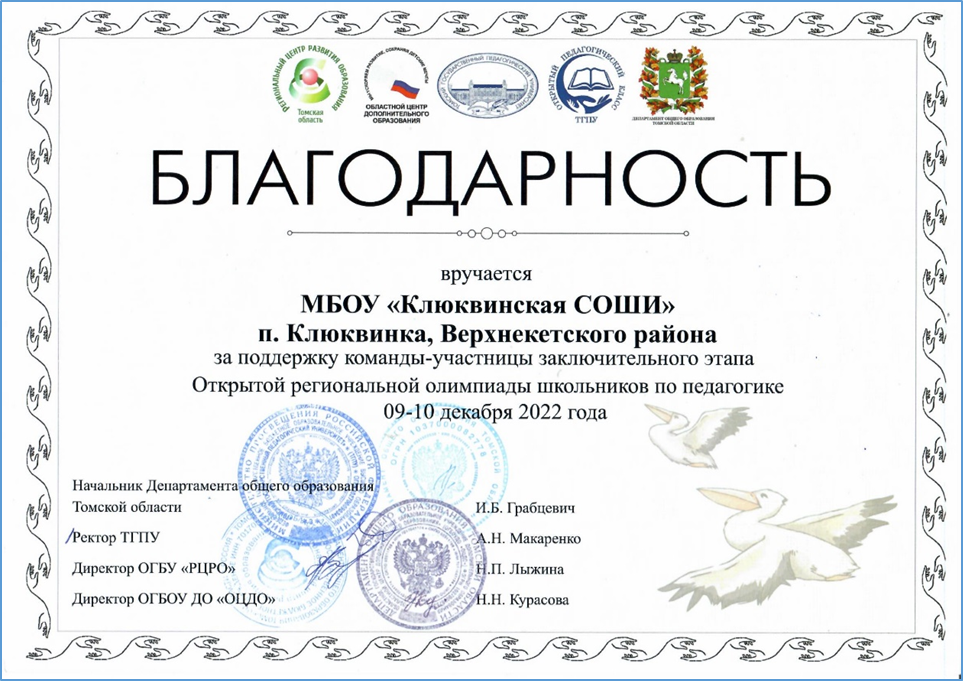 Региональная олимпиада школьников по педагогике, 2023г.
Региональная олимпиада школьников по педагогике, 2022г.
2 методические разработки совместных уроков (занятий) педагогов-кураторов и обучающихся психолого-педагогических групп представлены на межмуниципальной конференции «Грани педагогического мастерства» в рамках работы секции «Наставничество».

2 методические разработки представлены на региональном конкурсе «Проба пера». По итогам конкурса 1 ученица заняла 3 место.
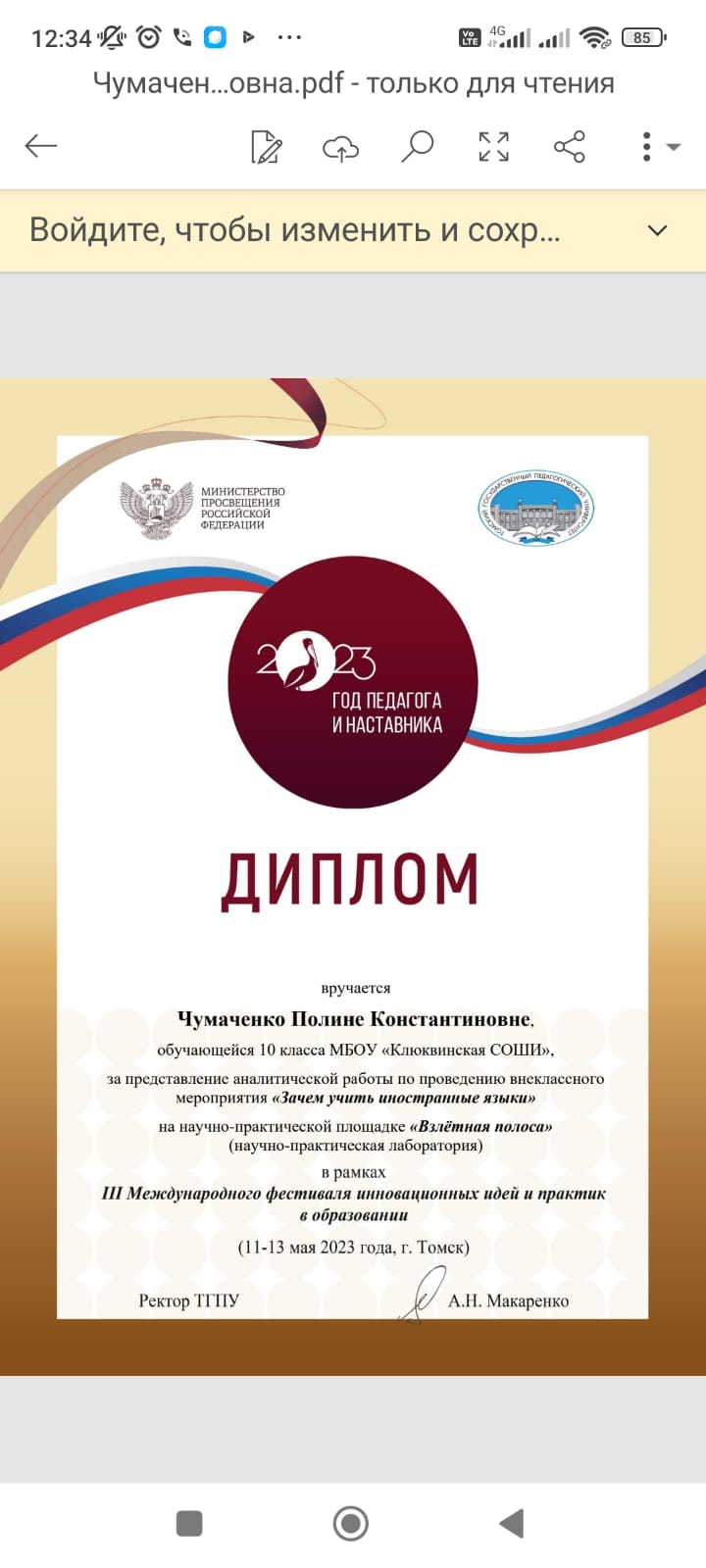 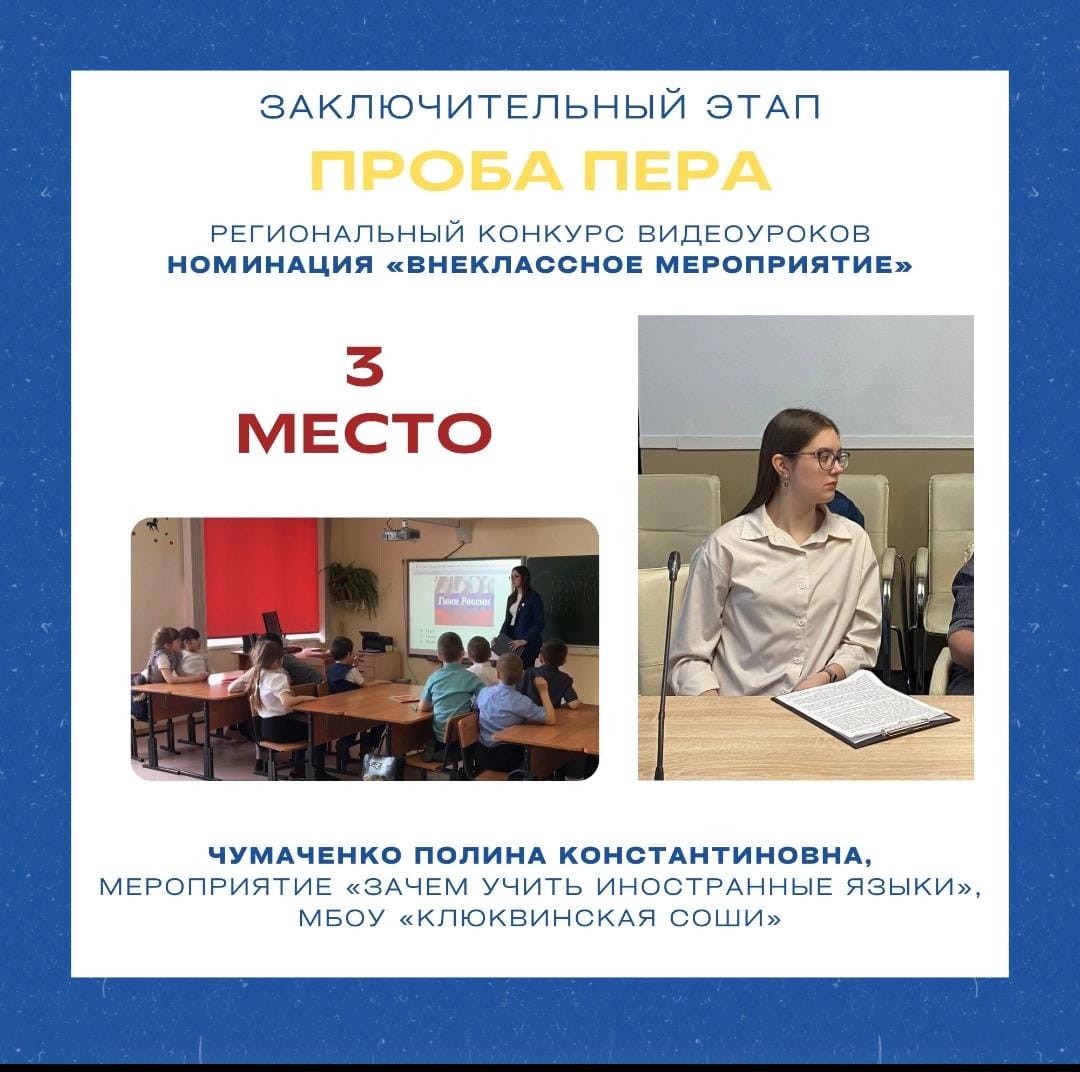 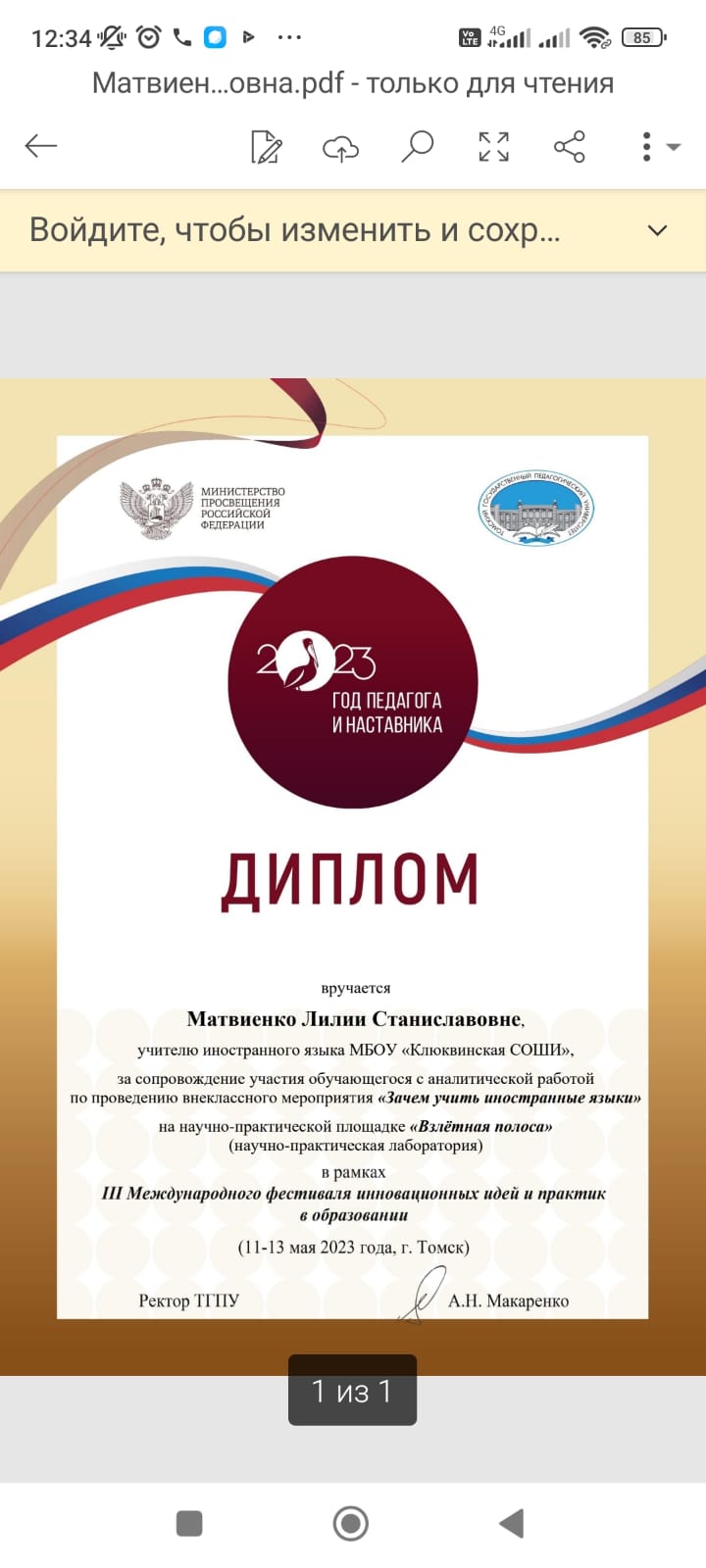 В период с 2015г. по 2022г. в МБОУ «Клюквинская СОШИ» трудоустроены 13 молодых педагогов
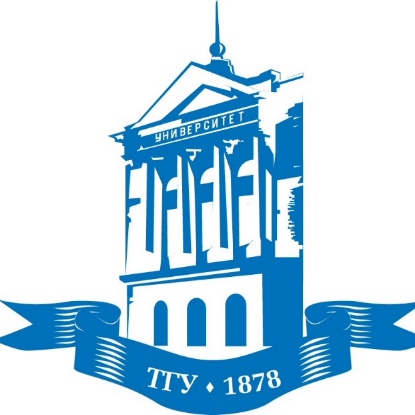 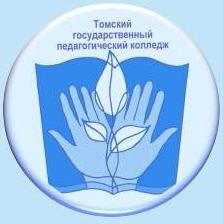 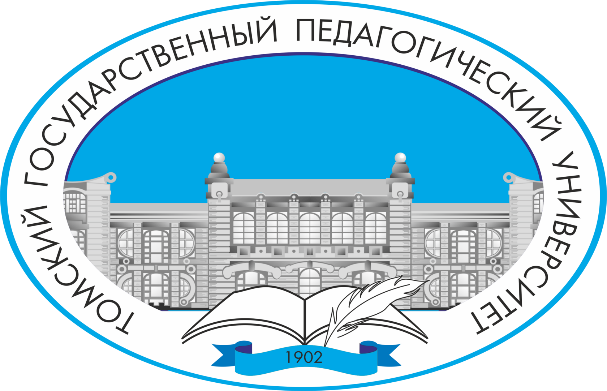 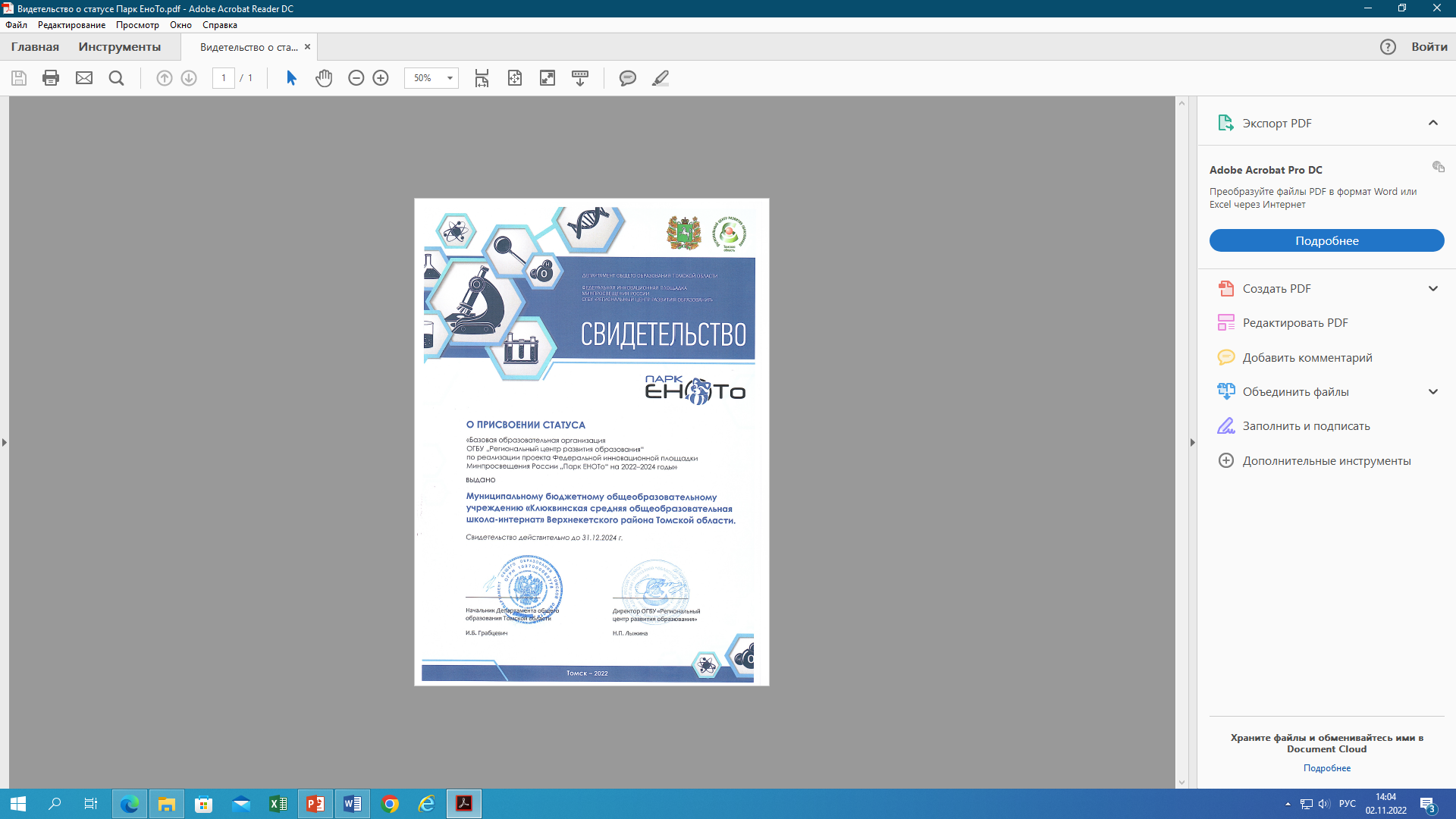 Школьный медиацентр «КлюкваТВ»
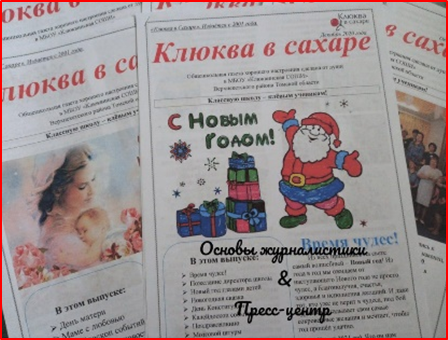 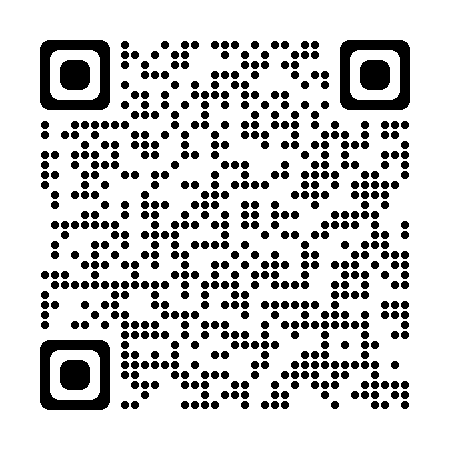 Школьная газета «Клюква в сахаре» выпускается ежемесячно с 2001 года
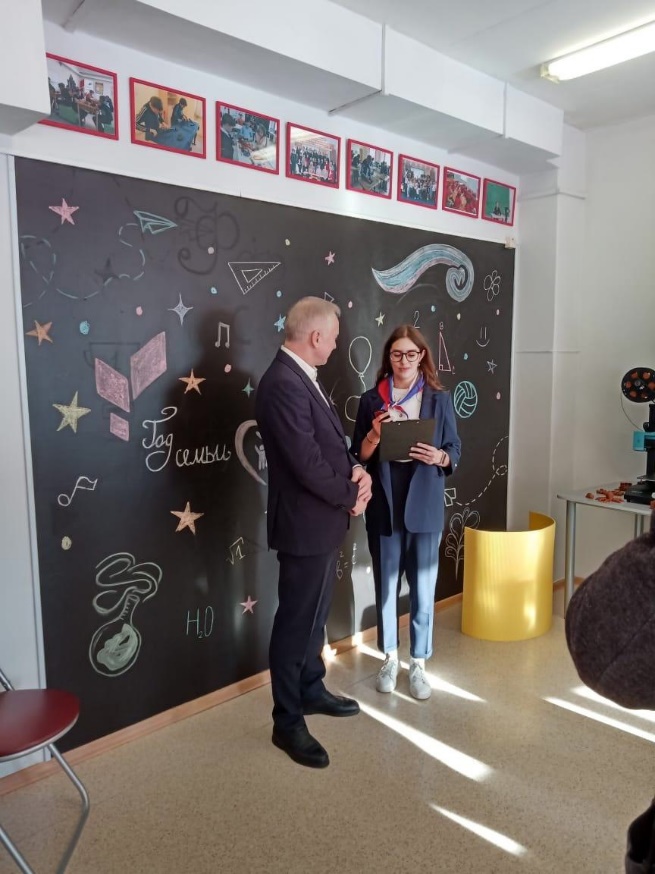 МБОУ «Клюквинская СОШИ» - «Базовая образовательная организация ОГБУ «РЦРО» по реализации проекта Федеральной инновационной площадки Минпросвещения России «Парк ЕНОТо» на 2022-2024 годы»
Направления программ дополнительного образования, реализуемых в 
МБОУ «Клюквинская СОШИ» Верхнекетского района Томской области
Техническое
Естественнонаучное
Физкультурно-спортивное
Художественное
Туристско-краеведческое
Социально-гуманитарное
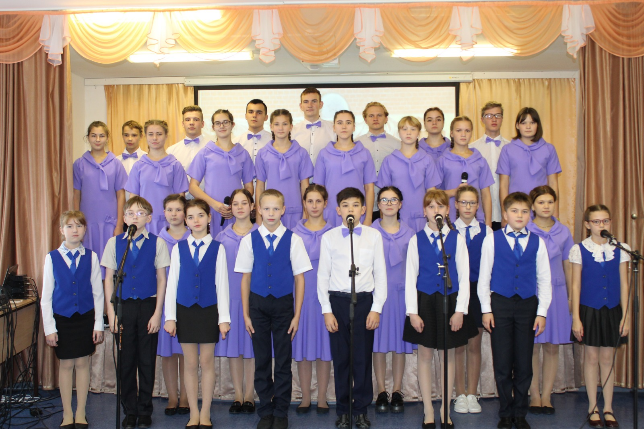 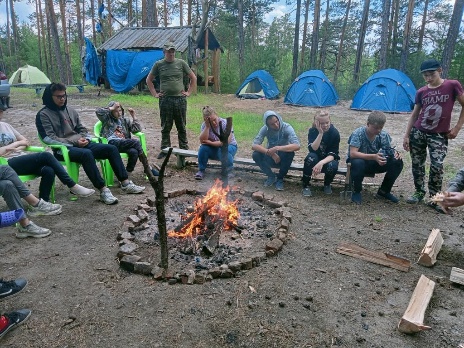 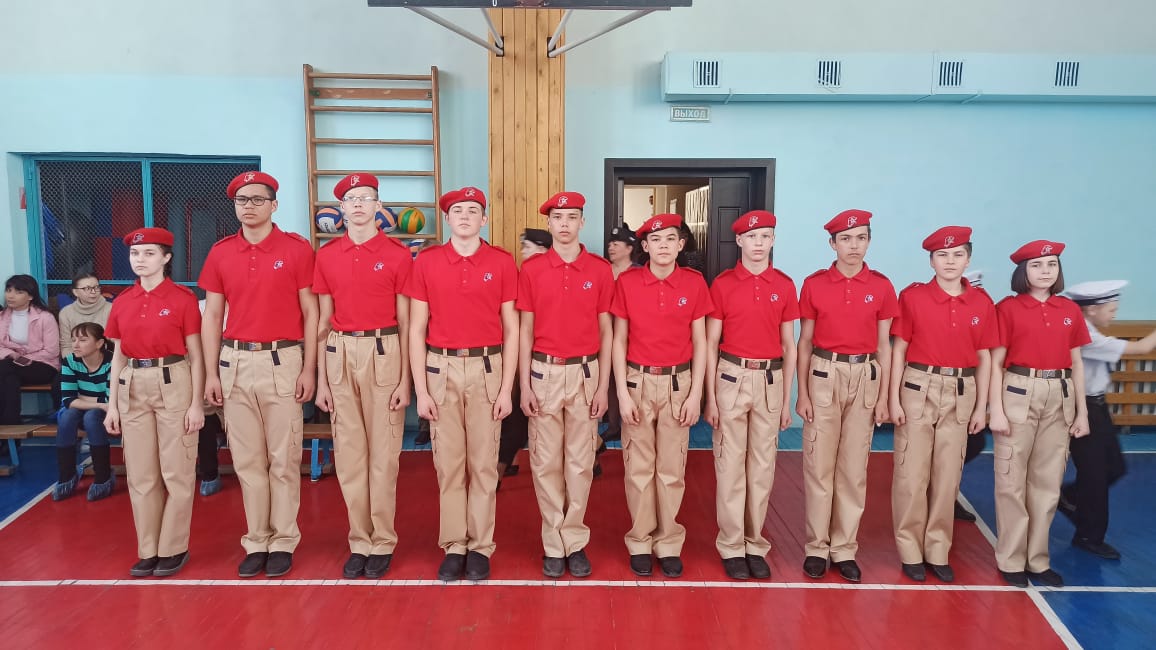 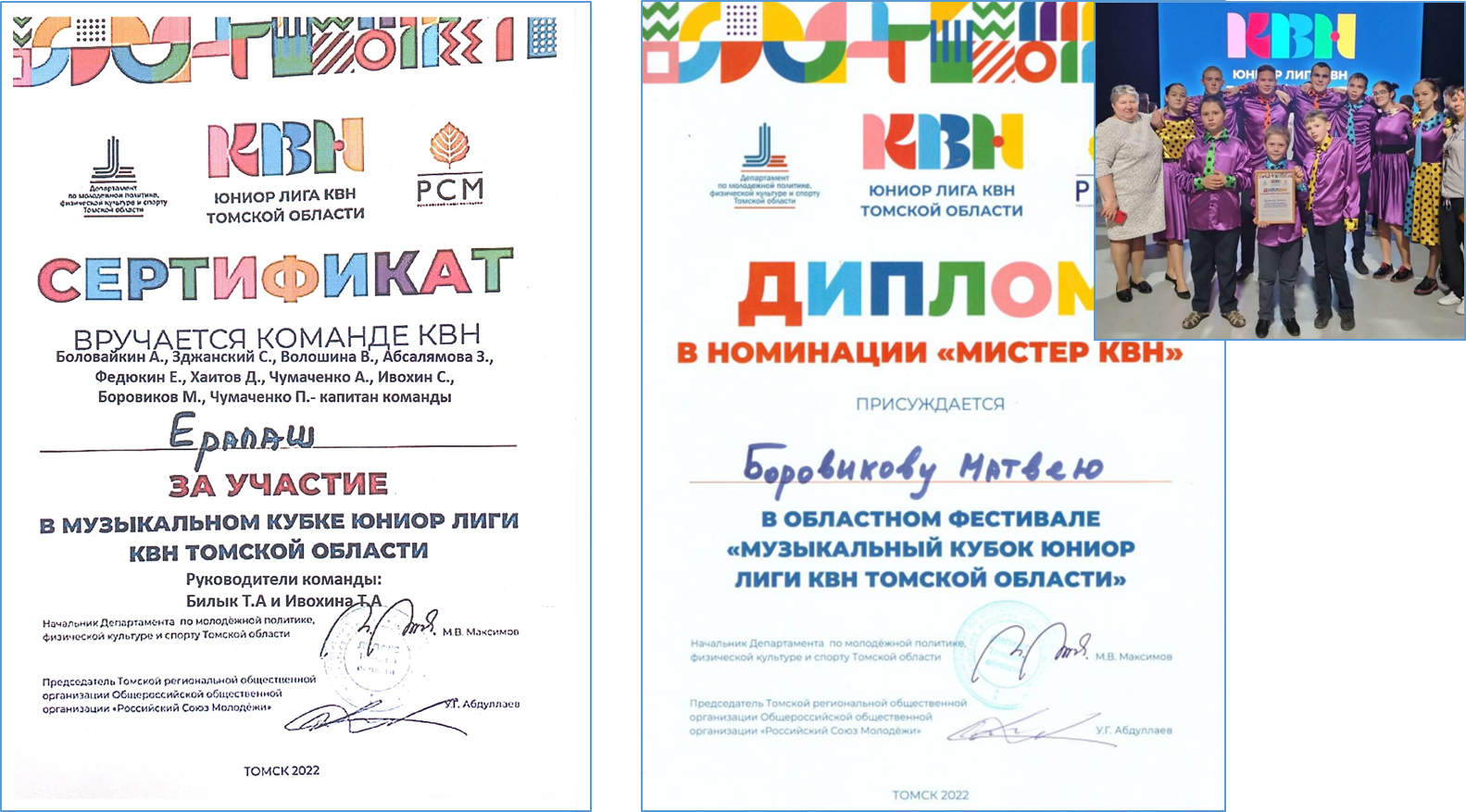 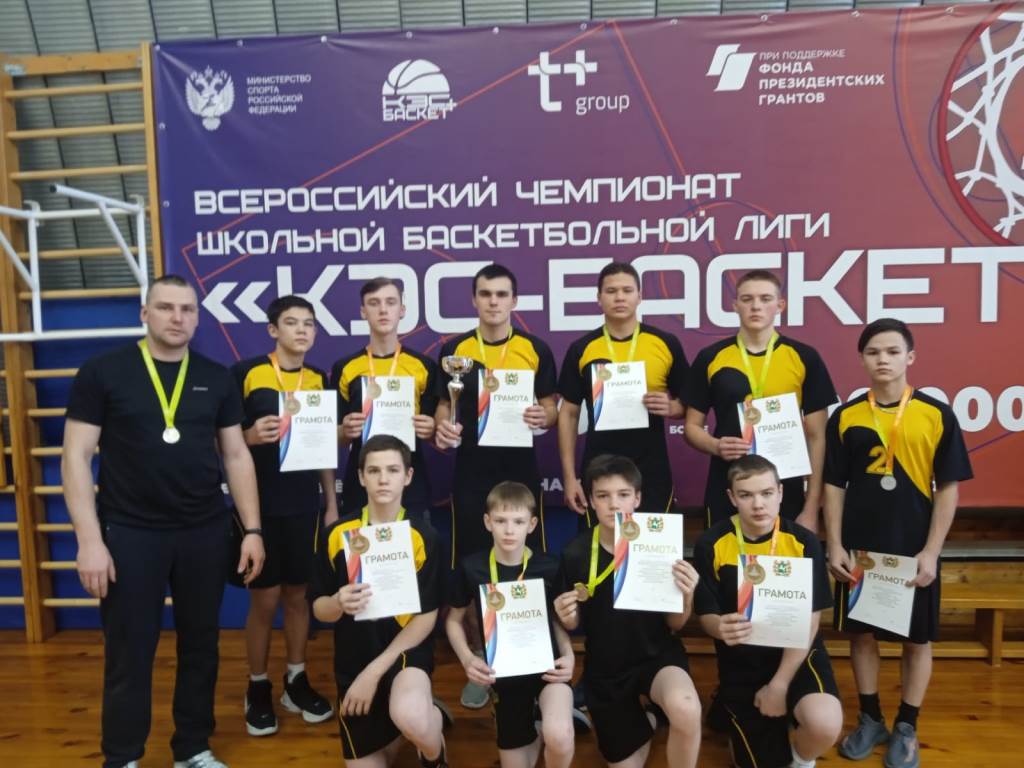 24 сентября 2019г. на базе МБОУ «Клюквинская СОШИ» открыт центр образования цифрового и гуманитарного профилей «Точка роста»
По сетевому договору с «Детским технопарком «Кванториум» в 2022-2023 и 2023-2024 уч.г. на базе центра «Точка роста» МБОУ «Клюквинская СОШИ» обучающиеся школы проходят курсы «Аэро- и ГеоКвантов».
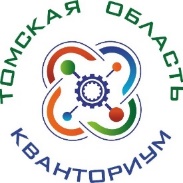 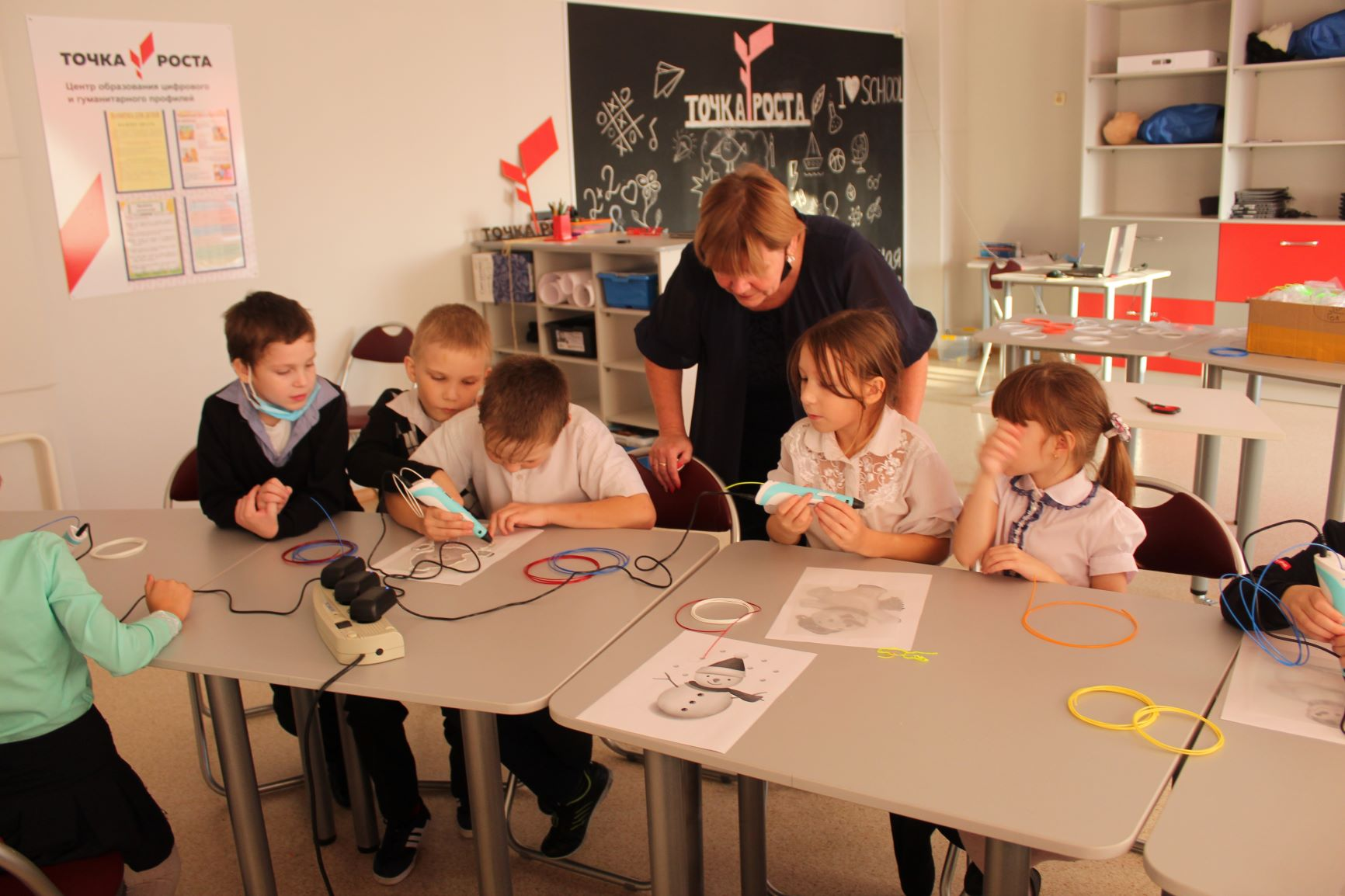 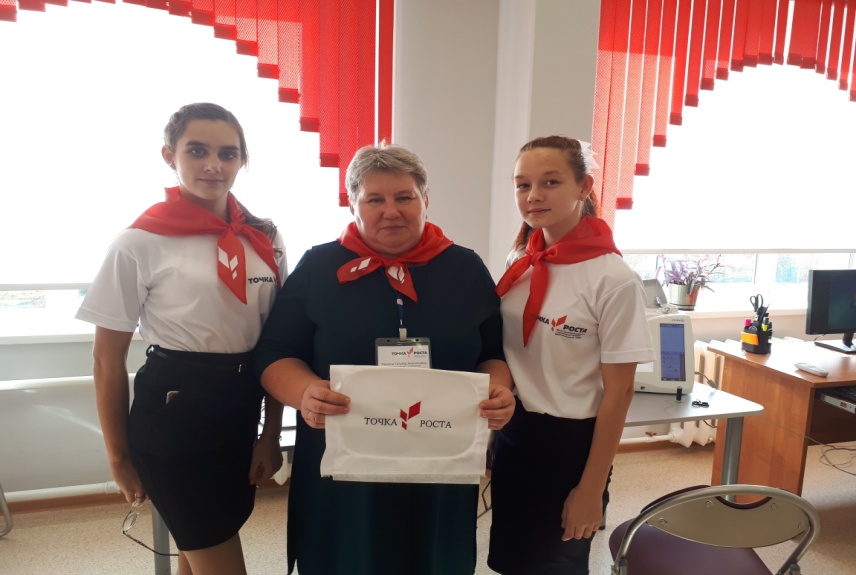 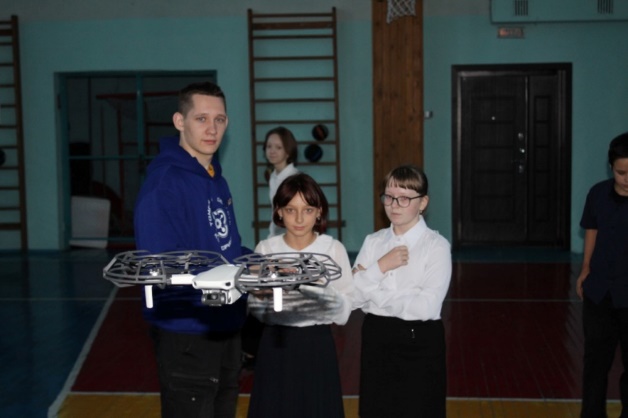 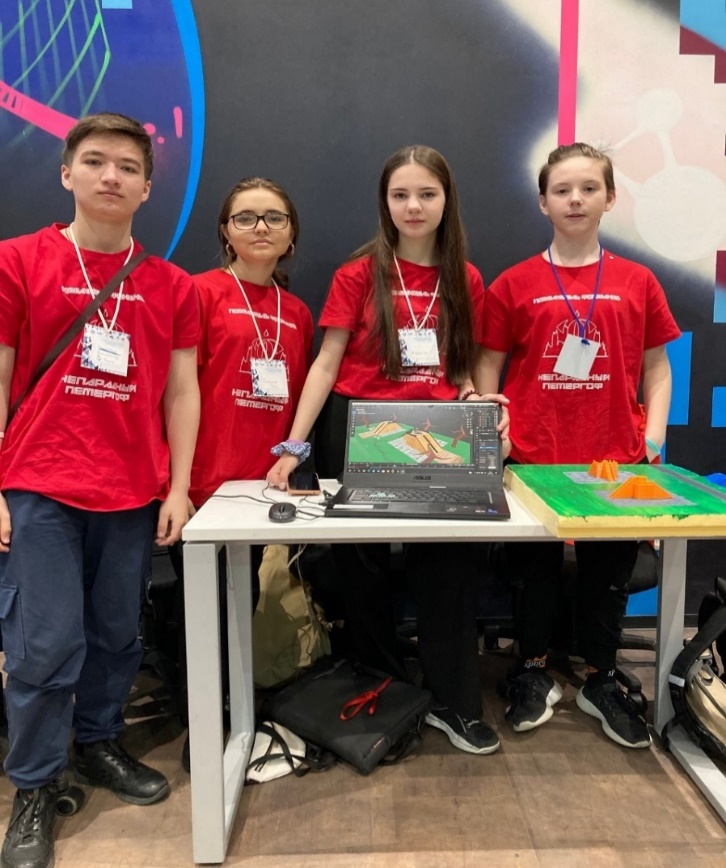 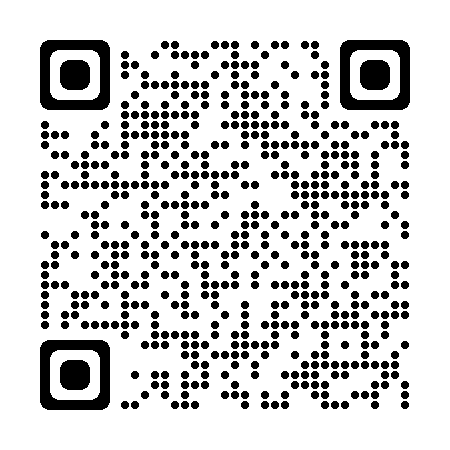 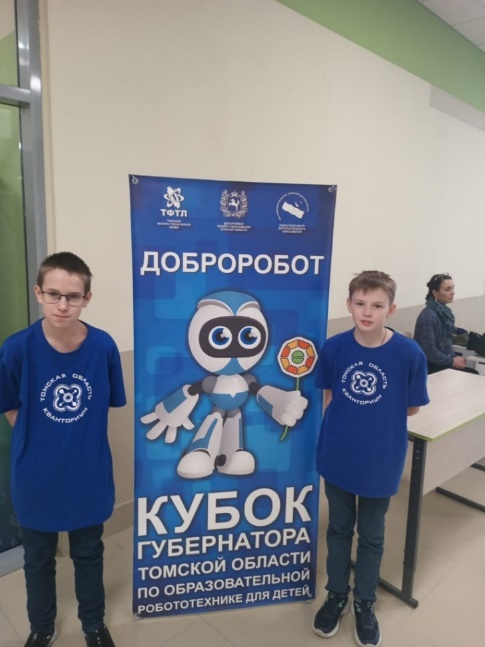 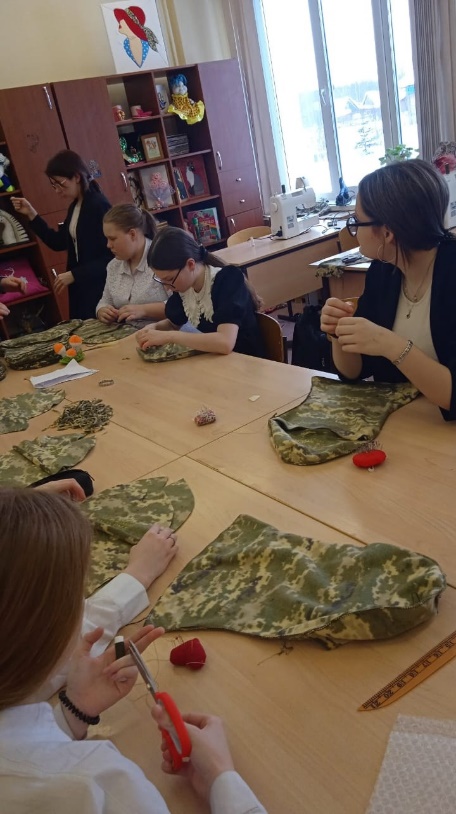 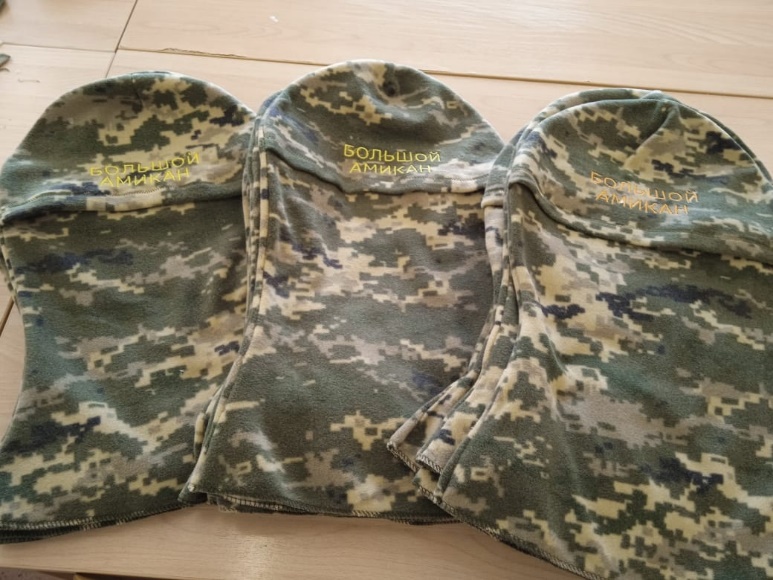 Финал Межрегионального хакатона по аддитивным и геоинформационным технологиям, промышленному дизайну «Непарадный Петергоф. Повелитель фонтанов», Санкт-Петербург 2023г.
В состав команды от Томской области вошли обучающиеся МБОУ «Клюквинская СОШИ».
Региональные соревнования по БПЛА, 2023г.
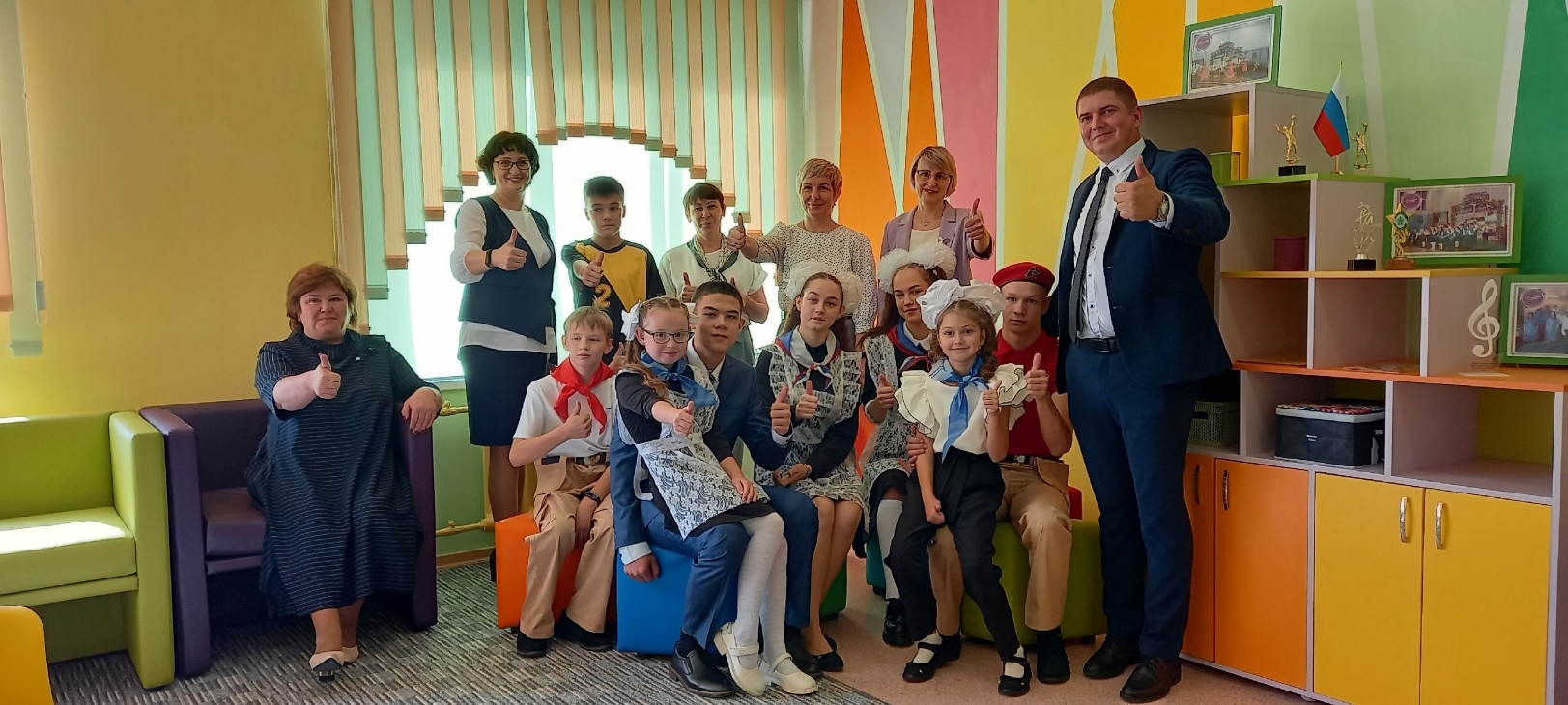 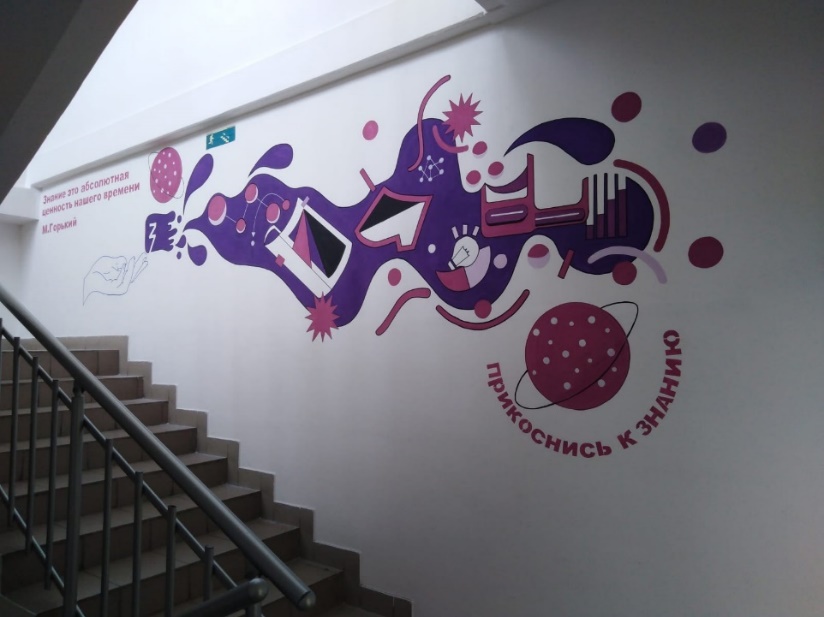 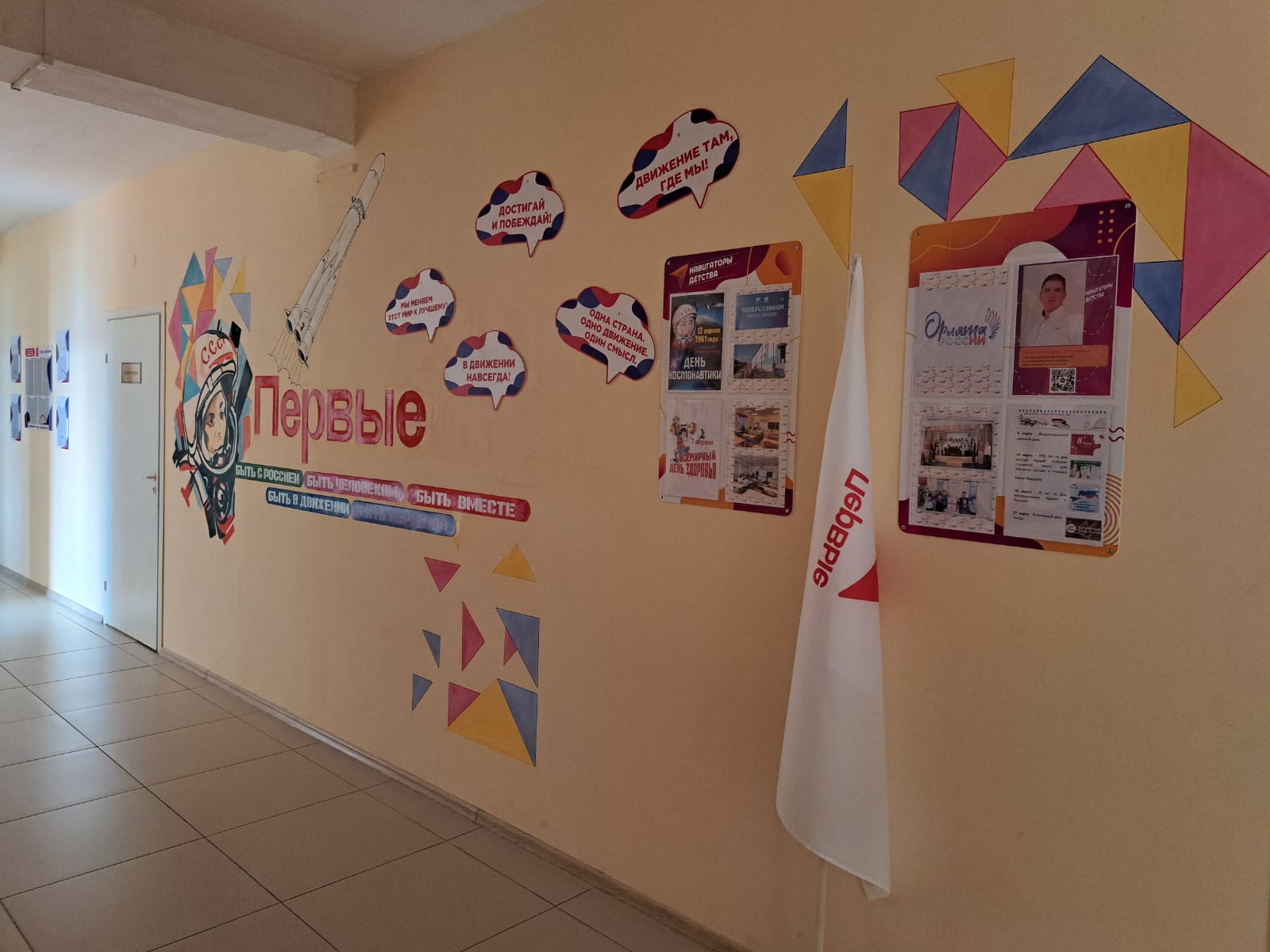 Центр детских инициатив
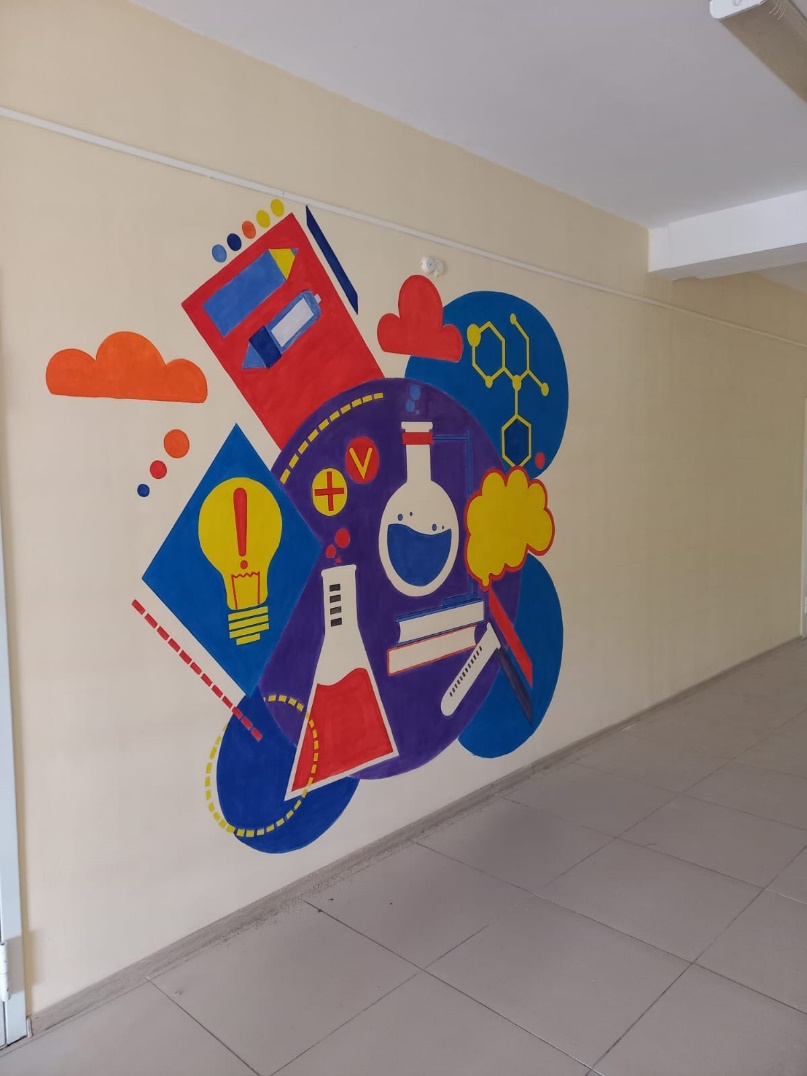 Школьное пространство оформляется обучающимися
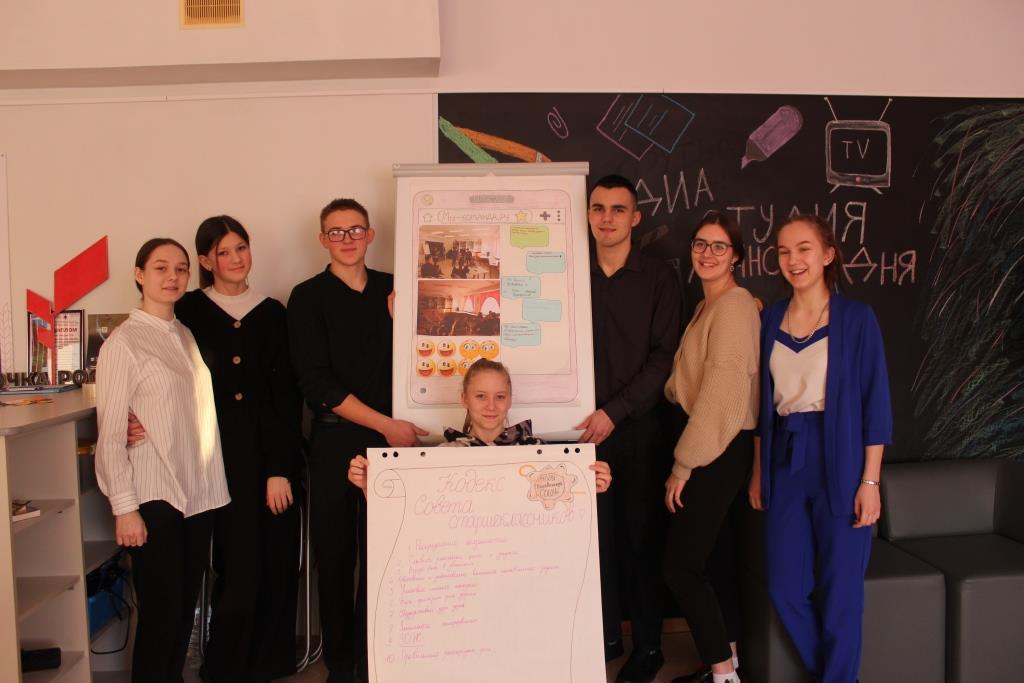 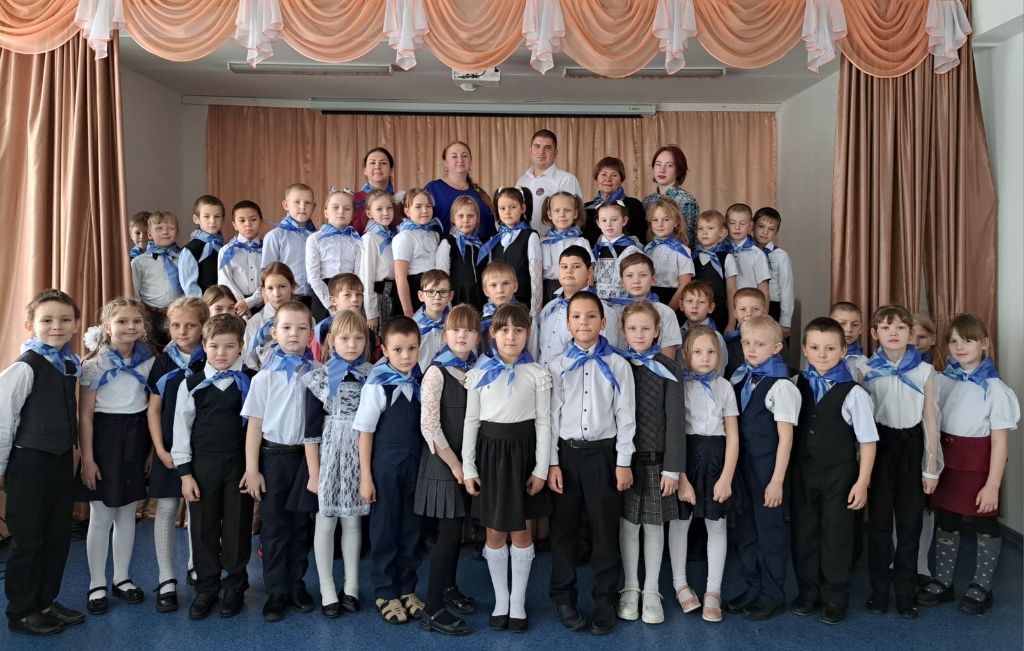 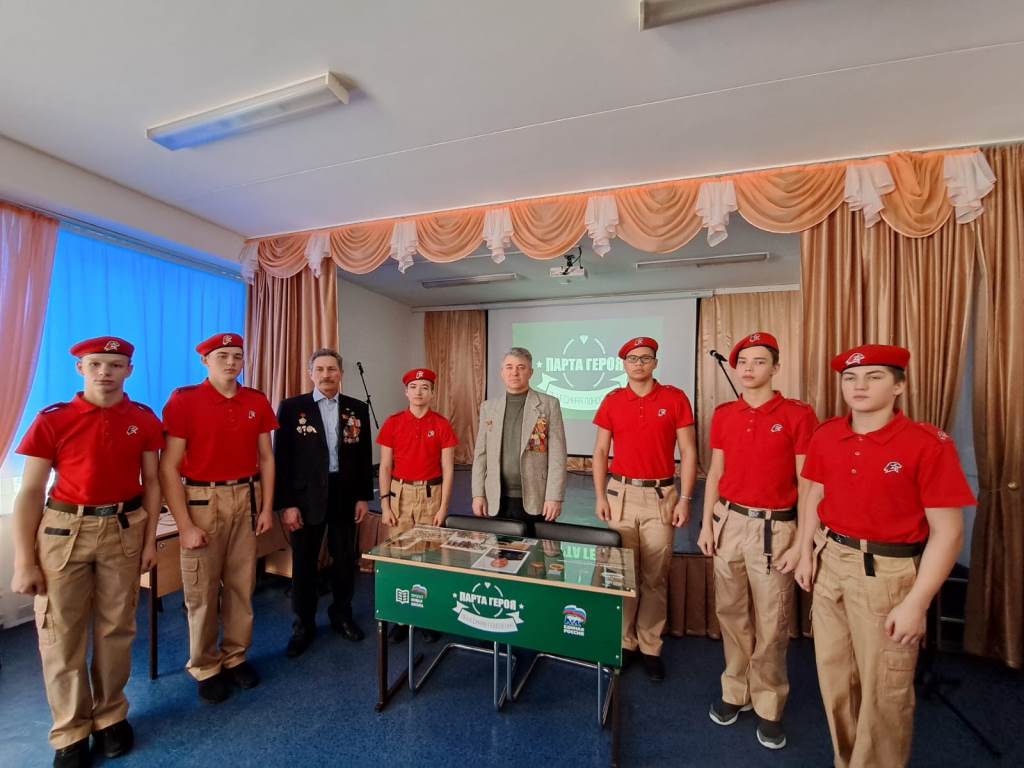 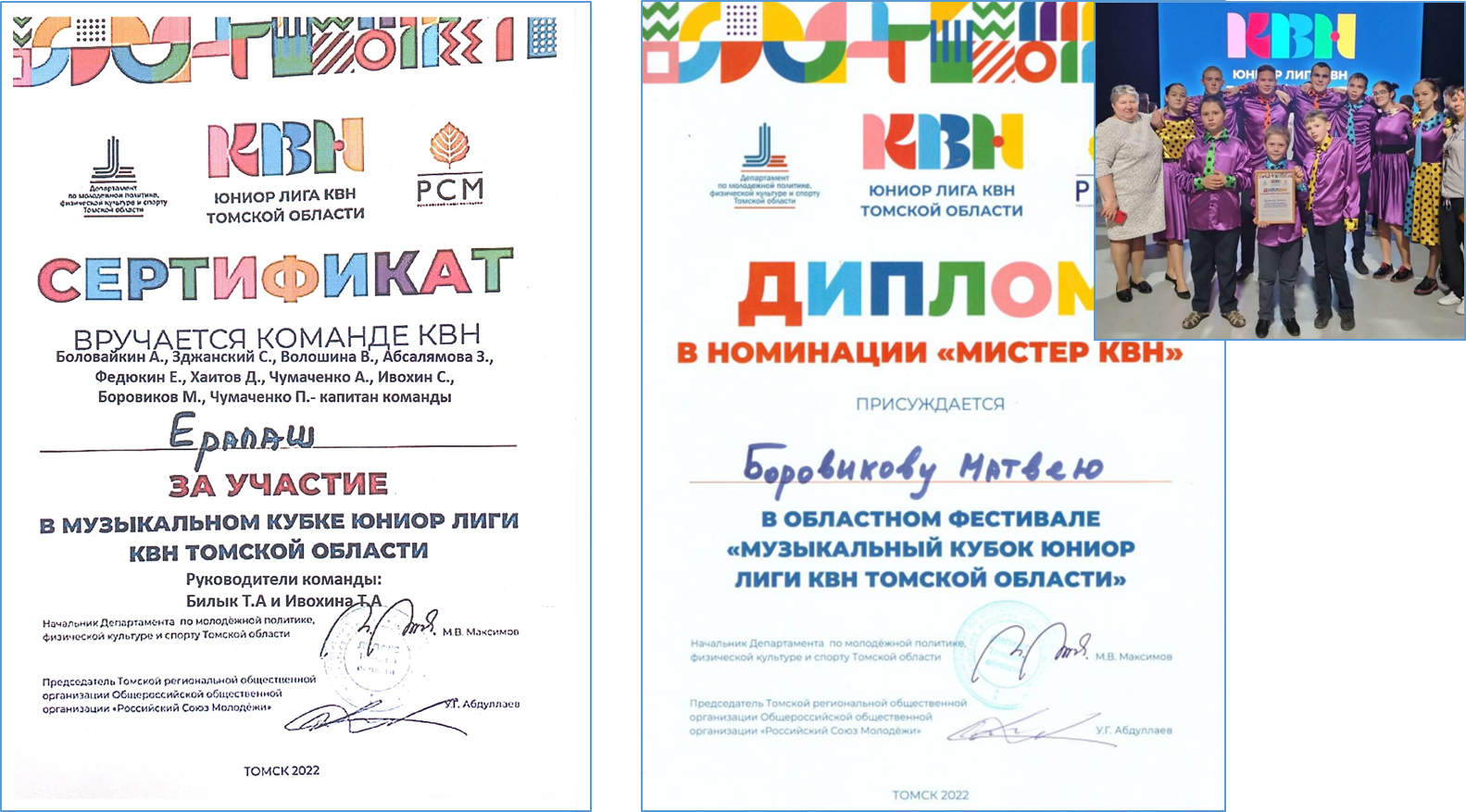 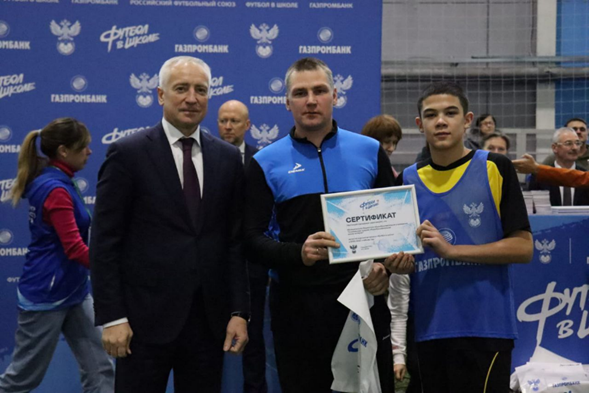 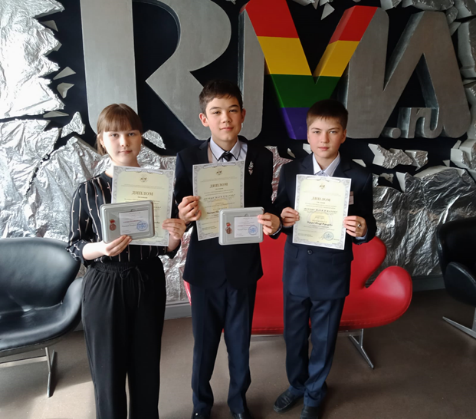 Телефон:
Рабочий телефон: 8(38258)24-2-43
89234095386
Е-mail: tchumachenko2010@yandex.ru
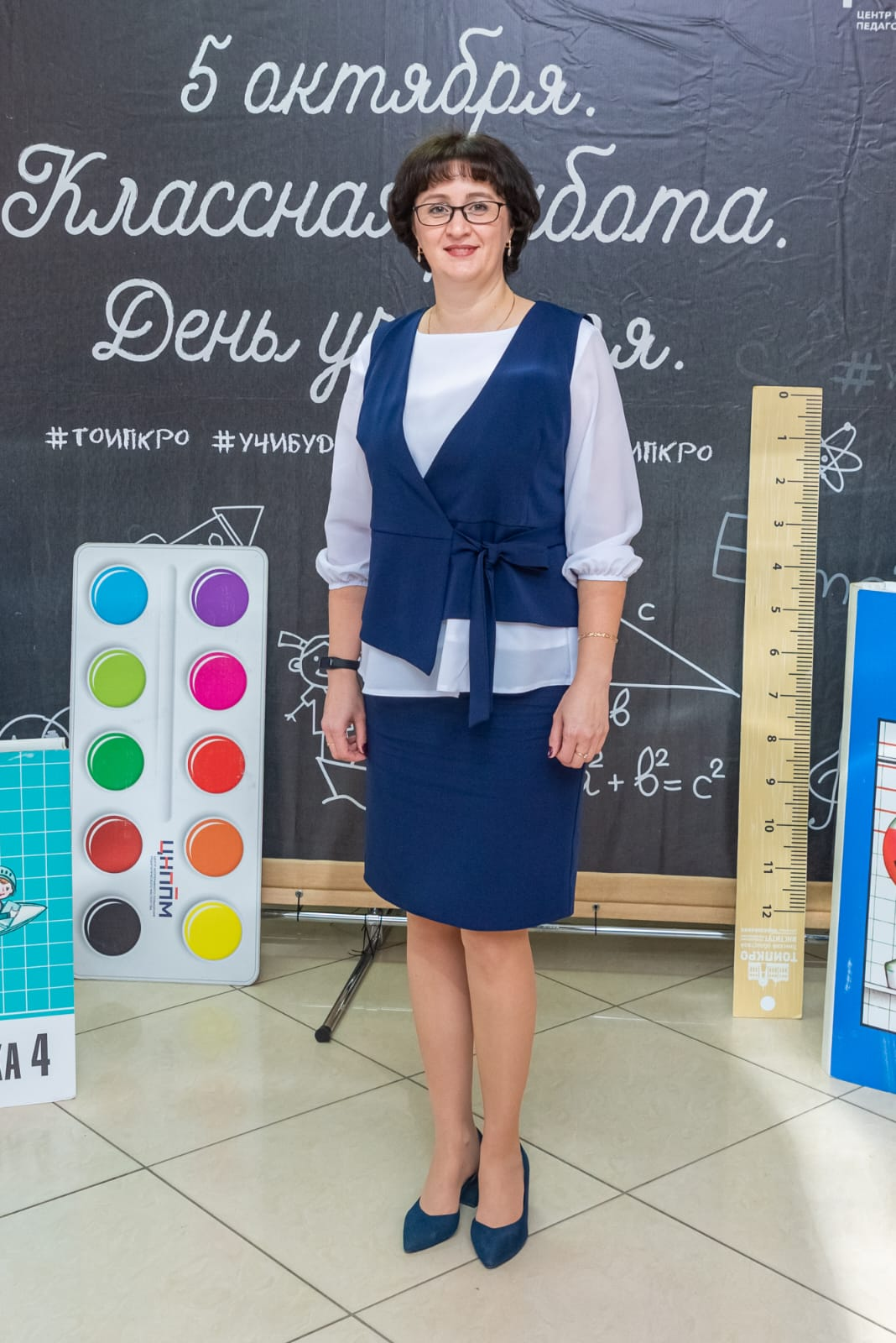 Чумаченко Татьяна Ивановна, директор МБОУ «Клюквинская СОШИ»  Верхнекетского района Томской области
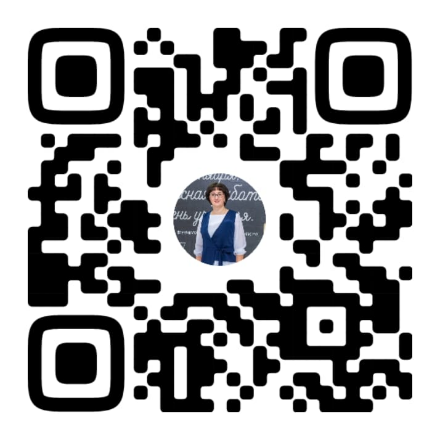 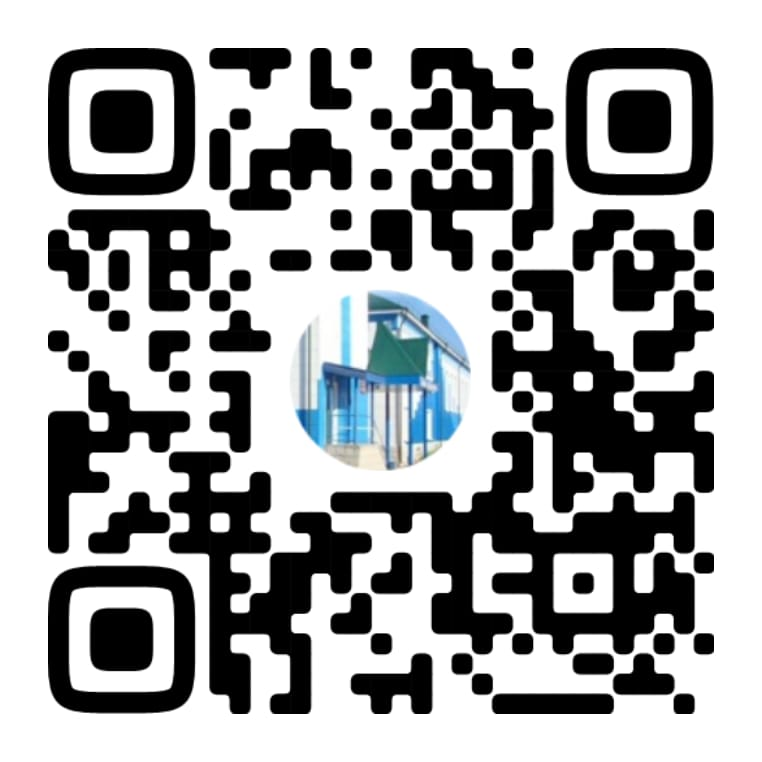